Electric-Assist Active Transportation Valuation of Citrix Cycle Bike Share Program
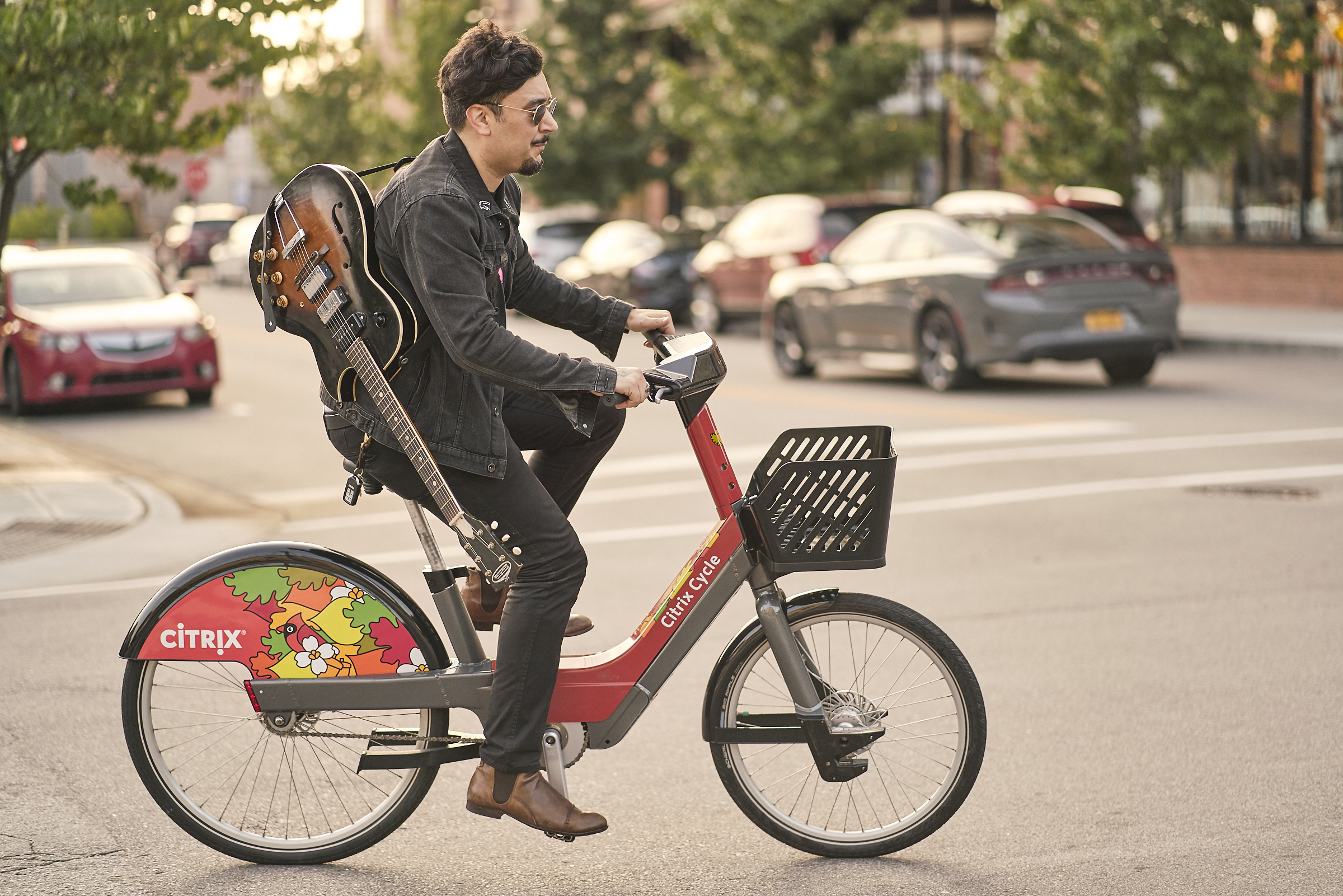 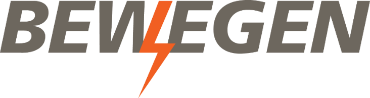 Gabriel Patry-Desjardins
Gabriel@Bewegen.com
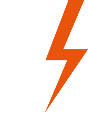 Vertical Integration
ONE STOP SHOP
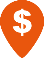 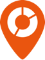 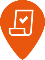 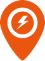 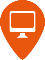 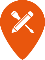 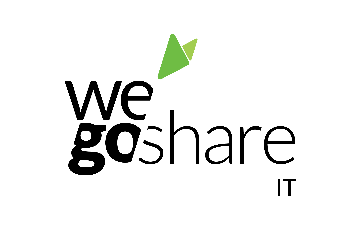 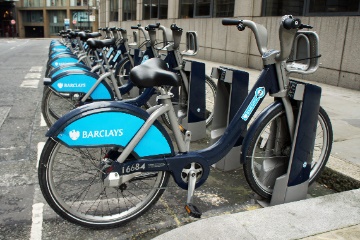 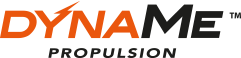 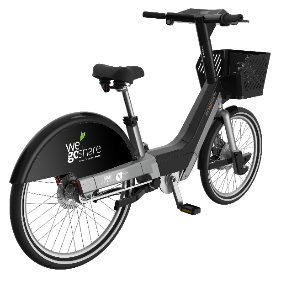 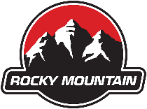 Bike-Sharing
Expertise
Bike Design
& Manufacturing
Proven
IT Solution
Excellence
In Operations
Integrated
Pedelec System
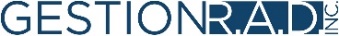 Financial Stability
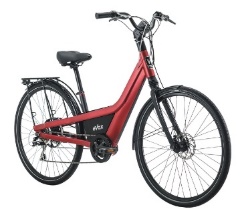 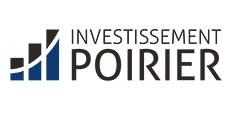 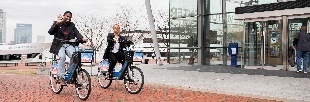 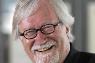 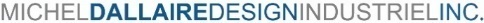 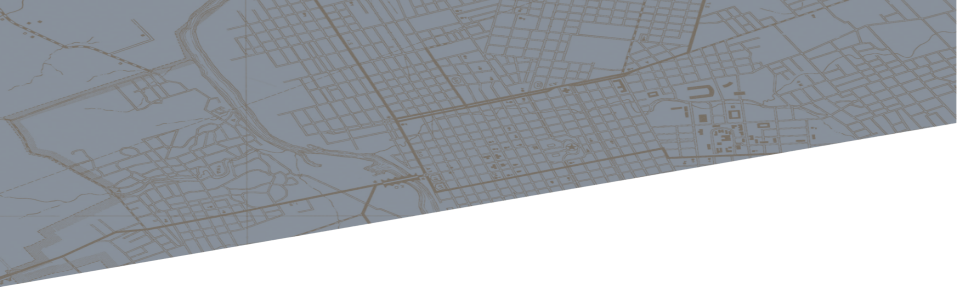 OVER 200 DEDICATED PROFESSIONNALS
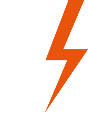 Bewegen Bike Share Around the World
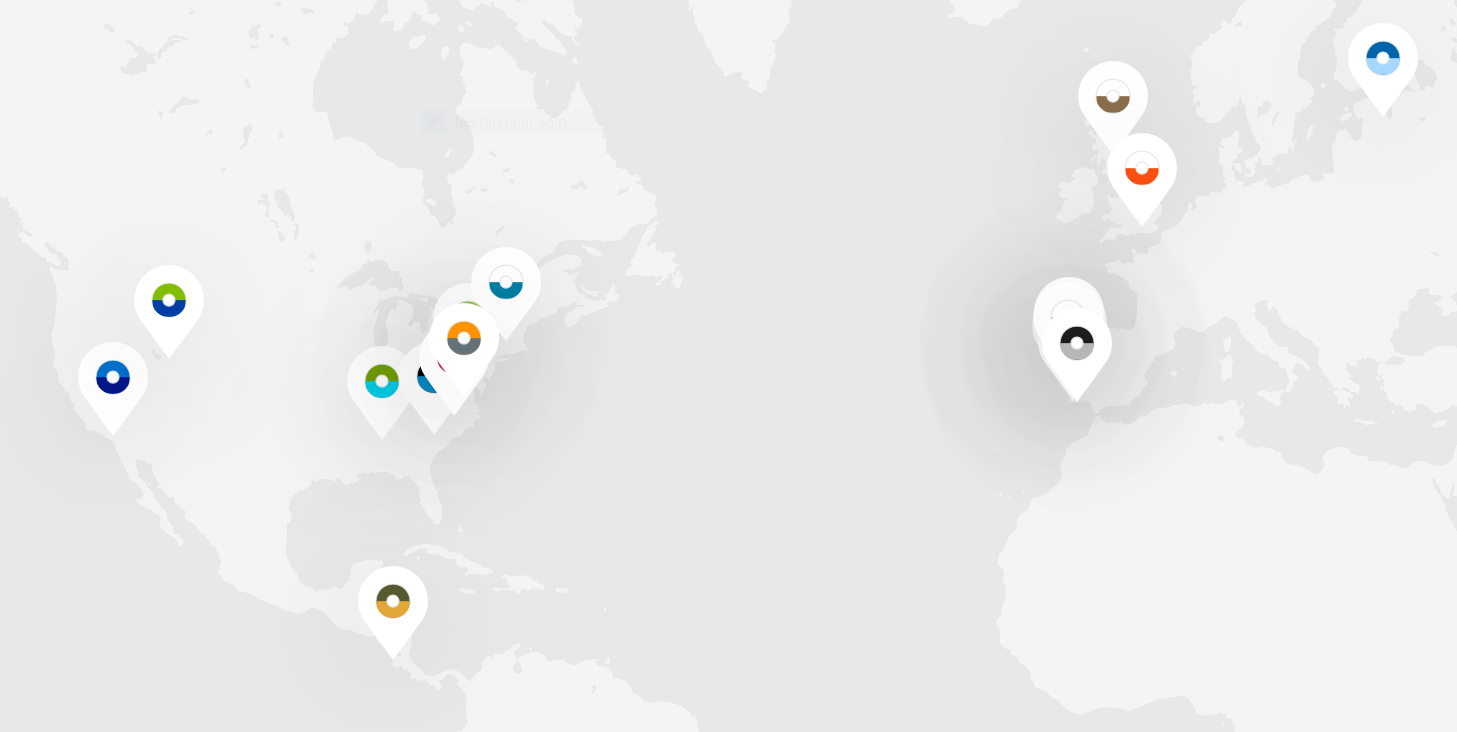 PROVEN PEDELEC SYSTEMS
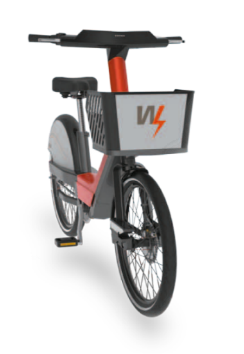 First E-Bike Share in the Americas (Birmingham, U.S.A.)

First 100% Regional E-Bike Share in the Americas (Summit County, U.S.A.)

First Regional E-Bike Share System in the United Kingdom (Forth Valley, Scotland)
GROWTH THROUGH INNOVATION
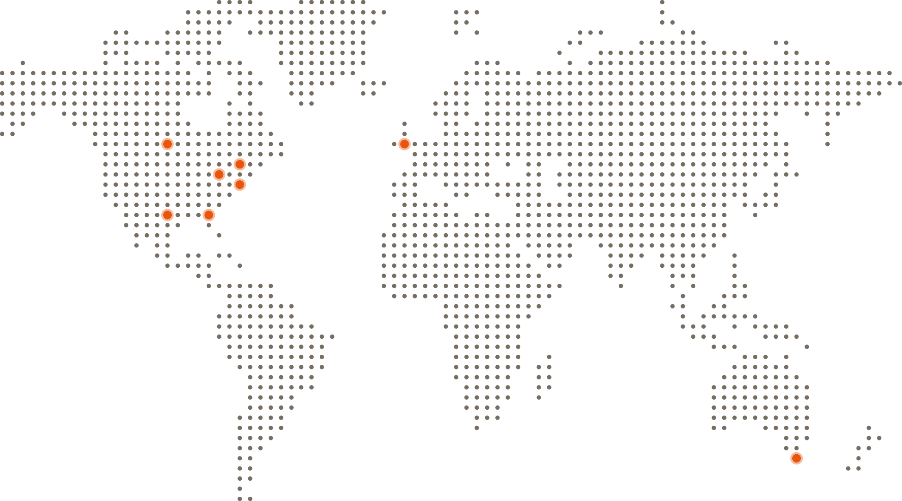 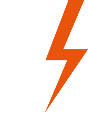 Bewegen Bike Share Around the World
Bewegen Bike-Share Systems Rapidly Expanding Around the World
17 Bewegen Systems Worldwide
PROVEN PEDELEC SYSTEMS
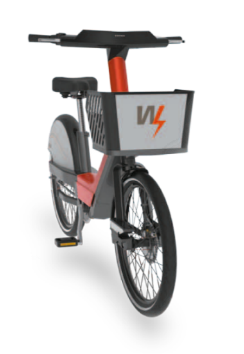 First E-Bike Share in the Americas (Birmingham, U.S.A.)

First 100% Regional E-Bike Share in the Americas (Summit County, U.S.A.)

First Regional E-Bike Share System in the United Kingdom (Forth Valley, Scotland)
GROWTH THROUGH INNOVATION
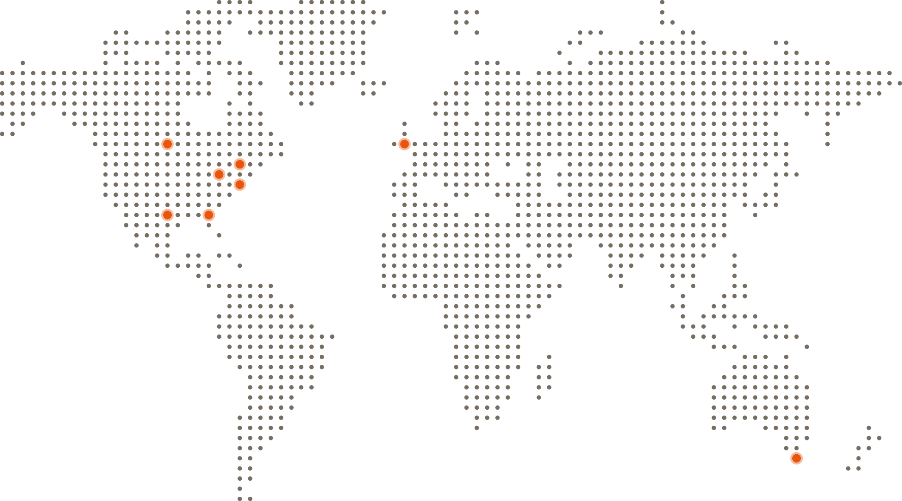 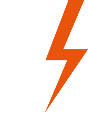 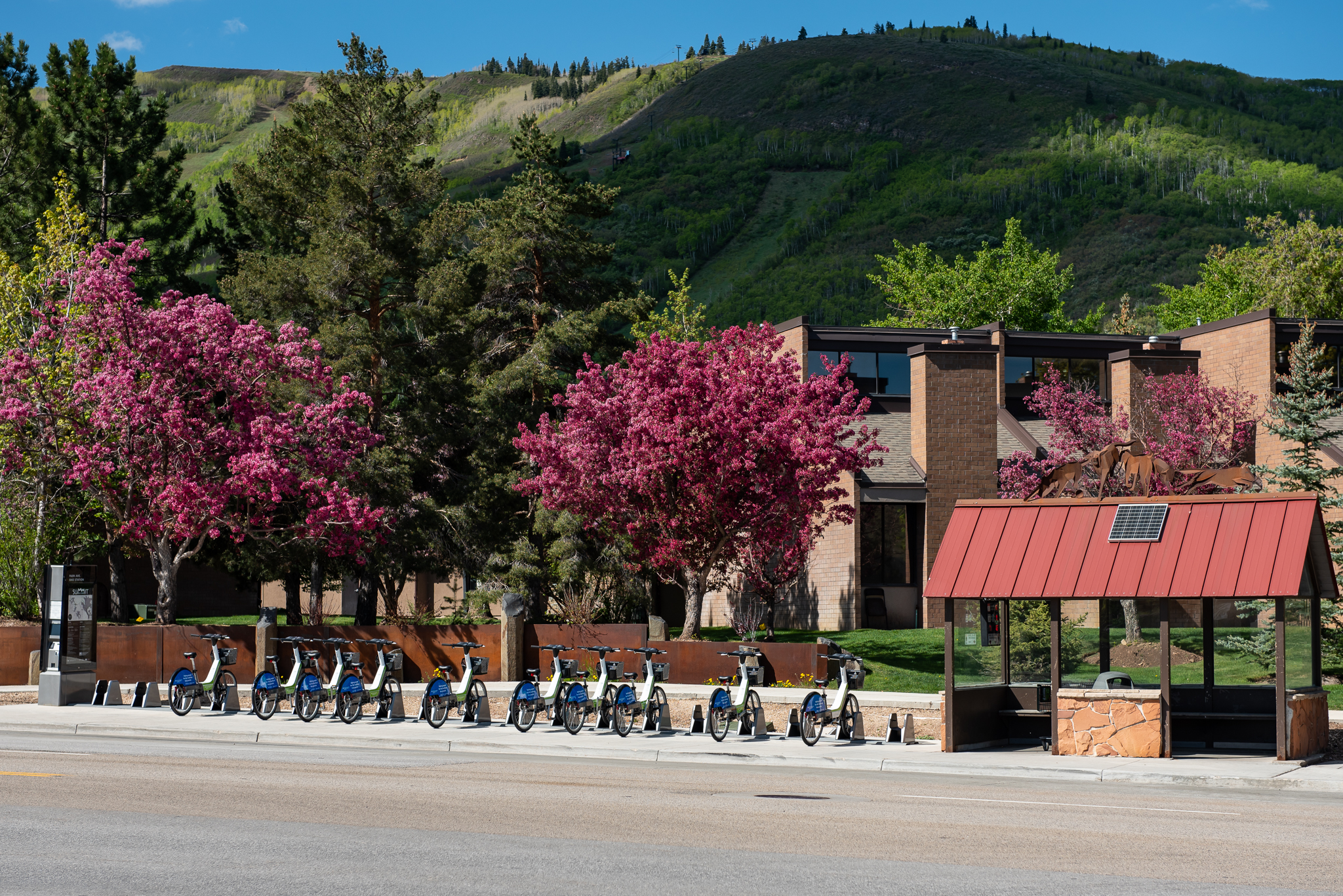 CUTTING EDGE PRODUCTS
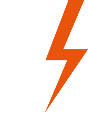 The Pedelec Bicycle
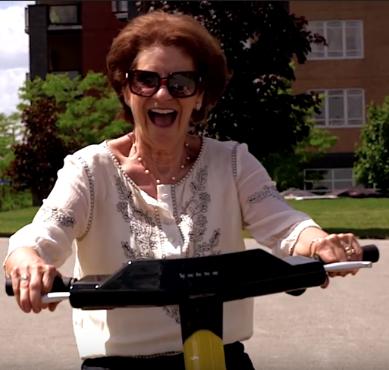 Pedelec enables users to ride bicycle:
 More often
 To more distant locations
 With more cargo
 Attractive for people with physical limitations

 Proven to draw more users from automobile mode than traditional bicycles

 Proof in numbers:
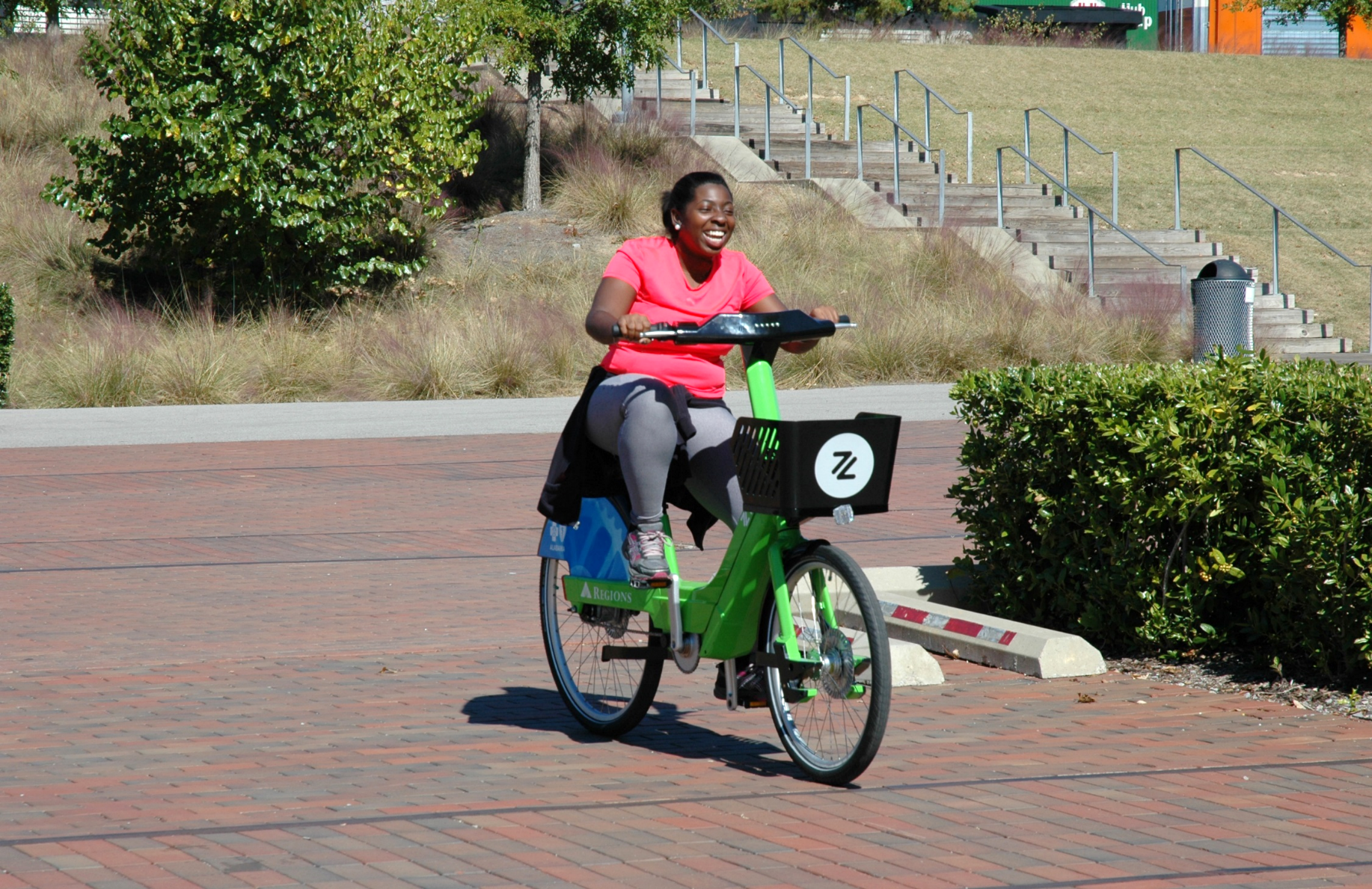 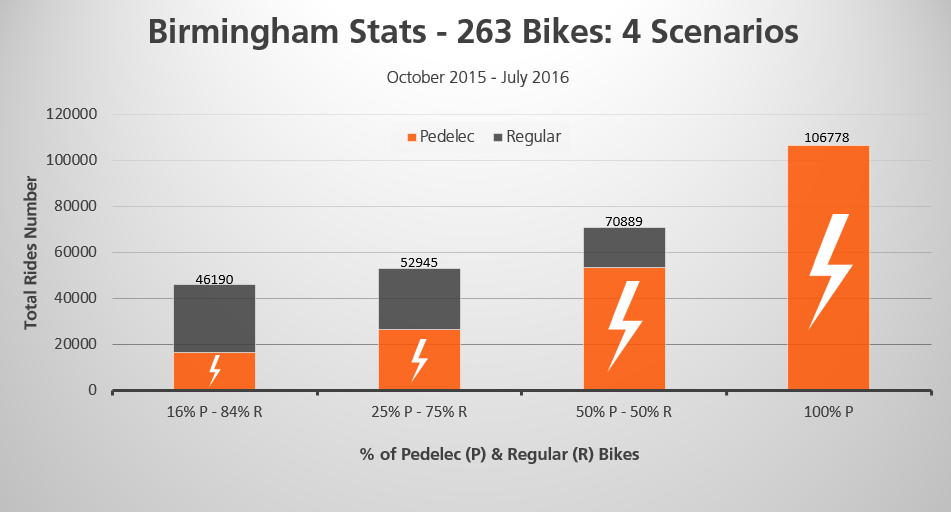 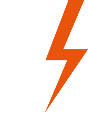 The Bewegen Pedelec
Sealed bottom-bracket electric motor

 48v high-efficiency lithium battery

 Secondary lock

 Integrated GPS tracking and SIM card

 Digital screen

 Heavy duty basket
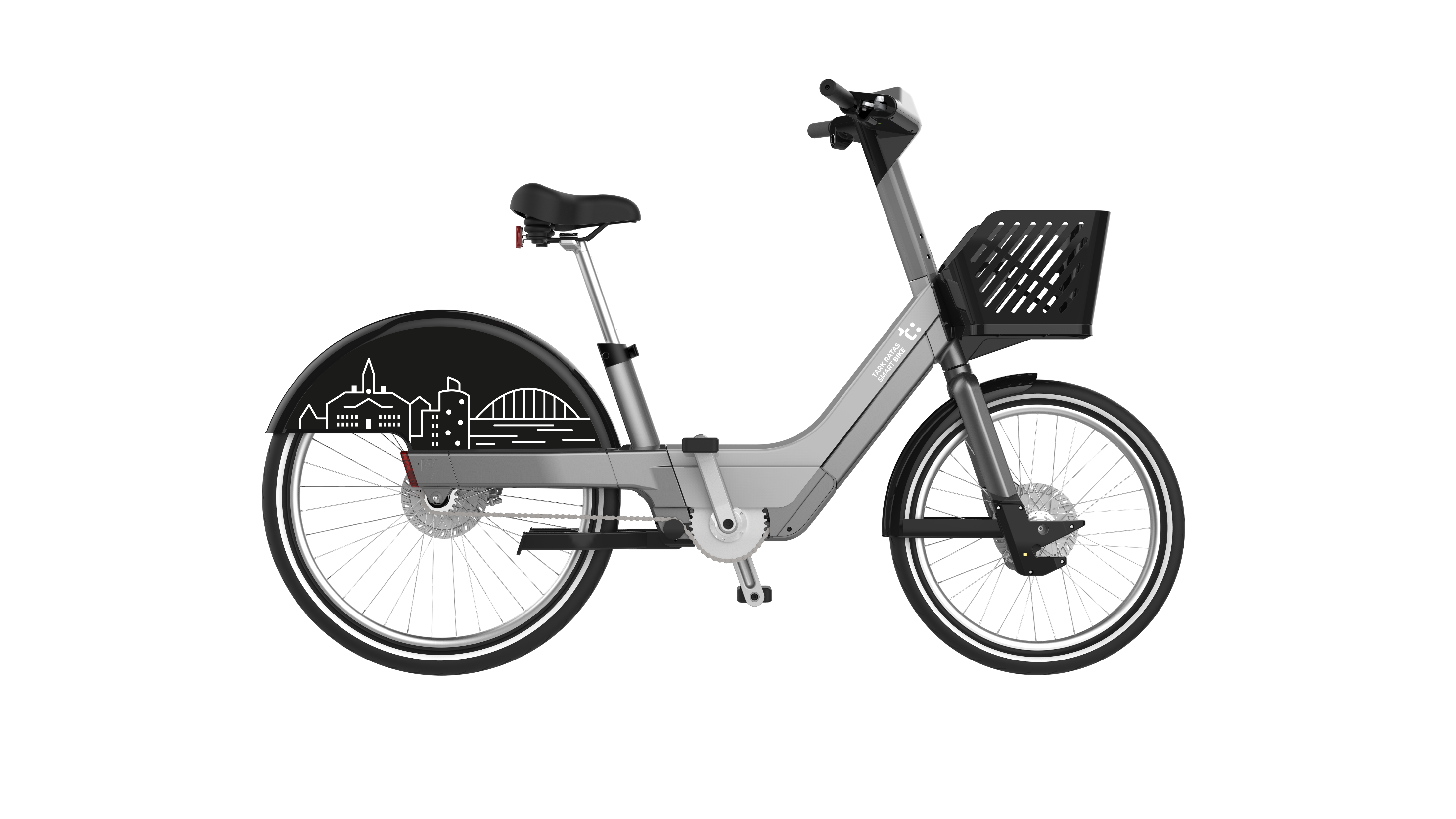 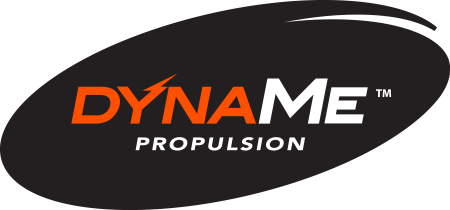 Bewegen Bottom Bracket Motor
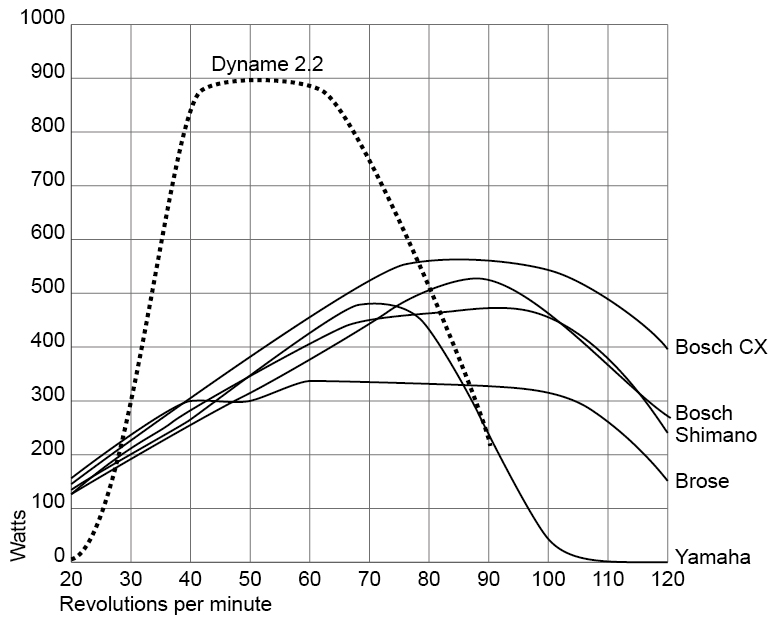 POWER AT THE RIGHT PLACE
Power in the pedals not wheels
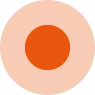 SEALED MOTOR
Reduced maintenance
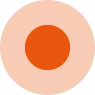 OUR OWN IP RIGHTS
Flexibility and integration
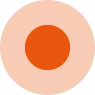 MADE IN CANADA
Quality & testing
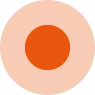 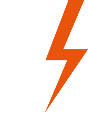 All Season Bike Share Equipment
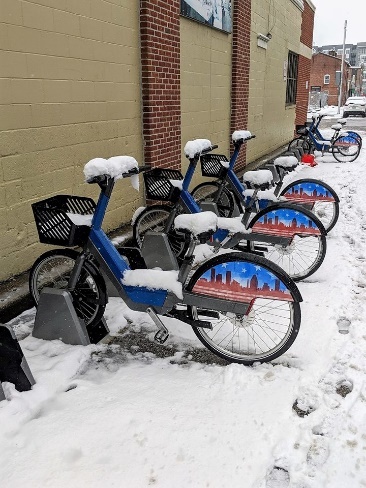 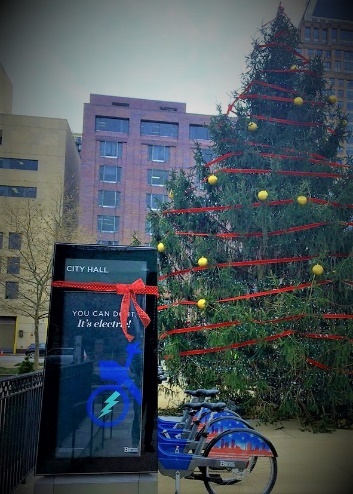 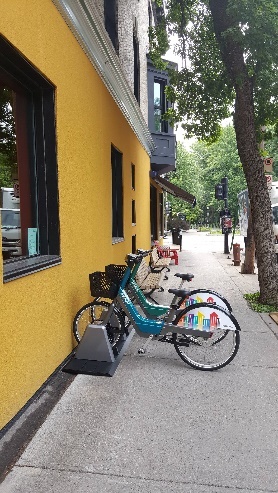 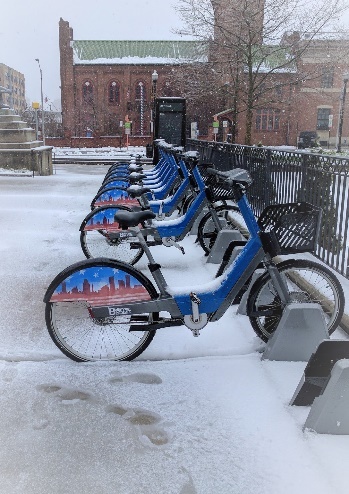 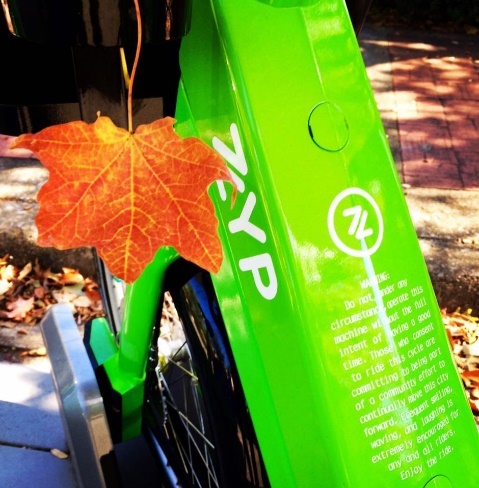 Withstands Ice & Snow
Equipment functions without issue through extreme cold conditions
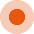 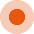 Long-Term Resistance
High resistance to corrosion, rust, salt, sand, etc.
Continued Convenience
Standardized initiatives to ensure bike share functionality ALL year
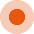 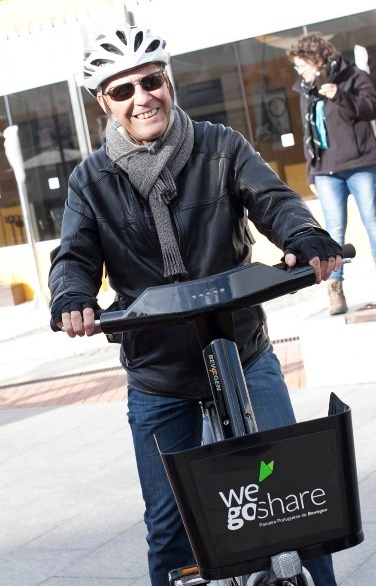 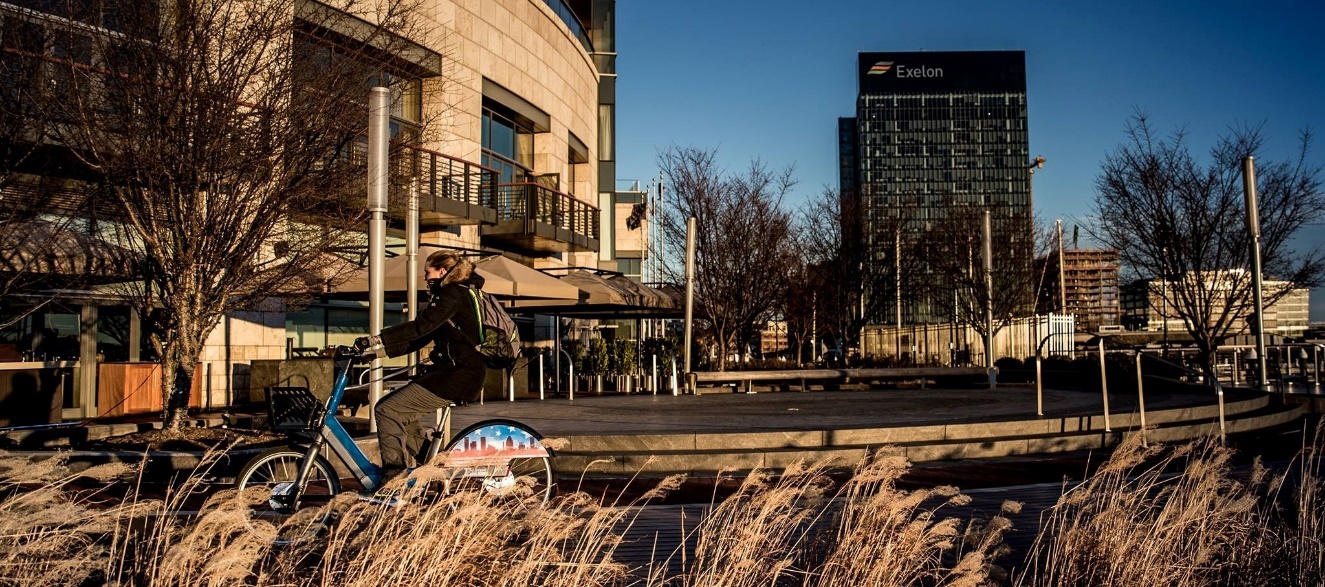 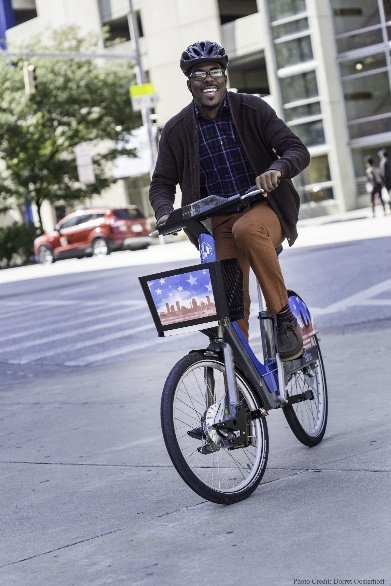 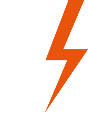 Testing and Performance
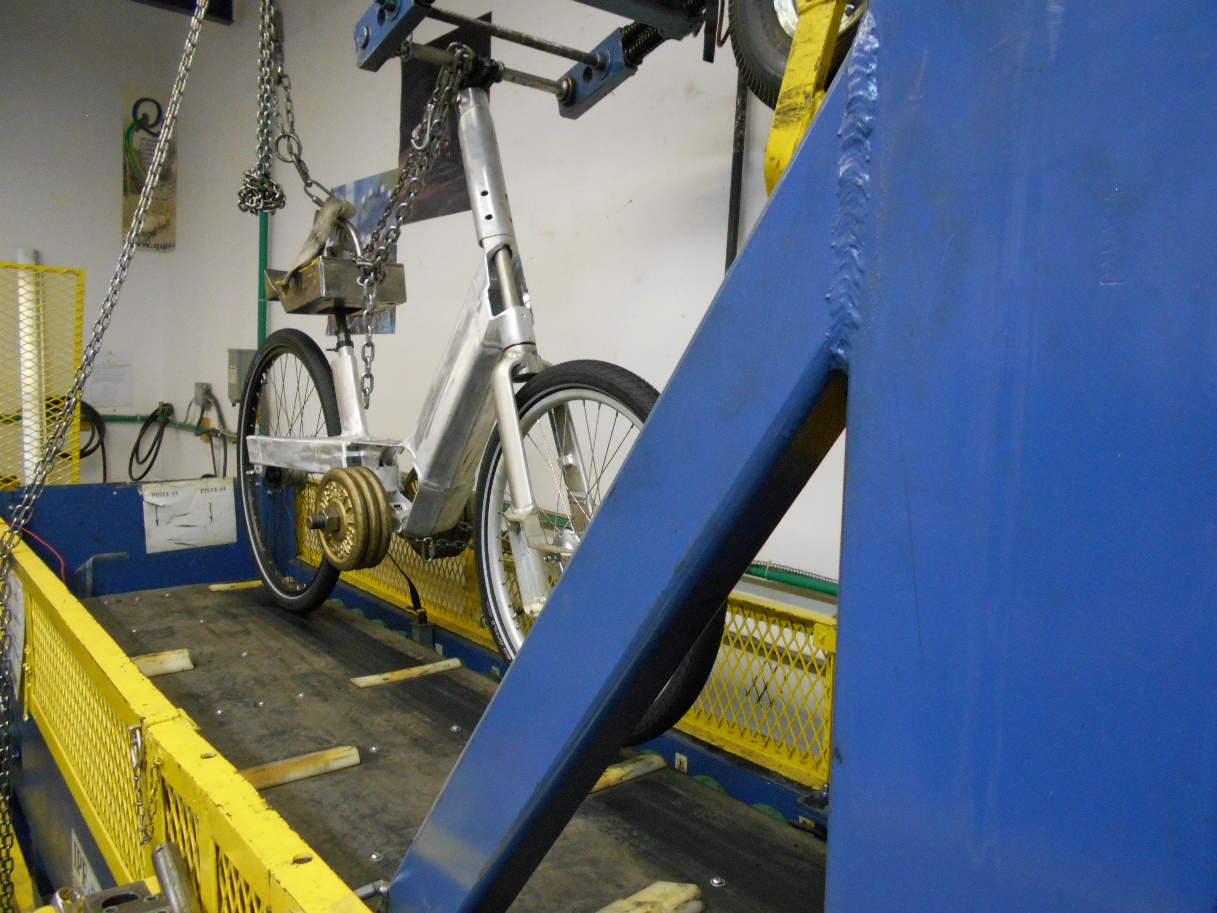 Secure and theft proof
 Simple and intuitive locking mechanism
 Extensive theft and vandalism testing
 High quality manufacturing
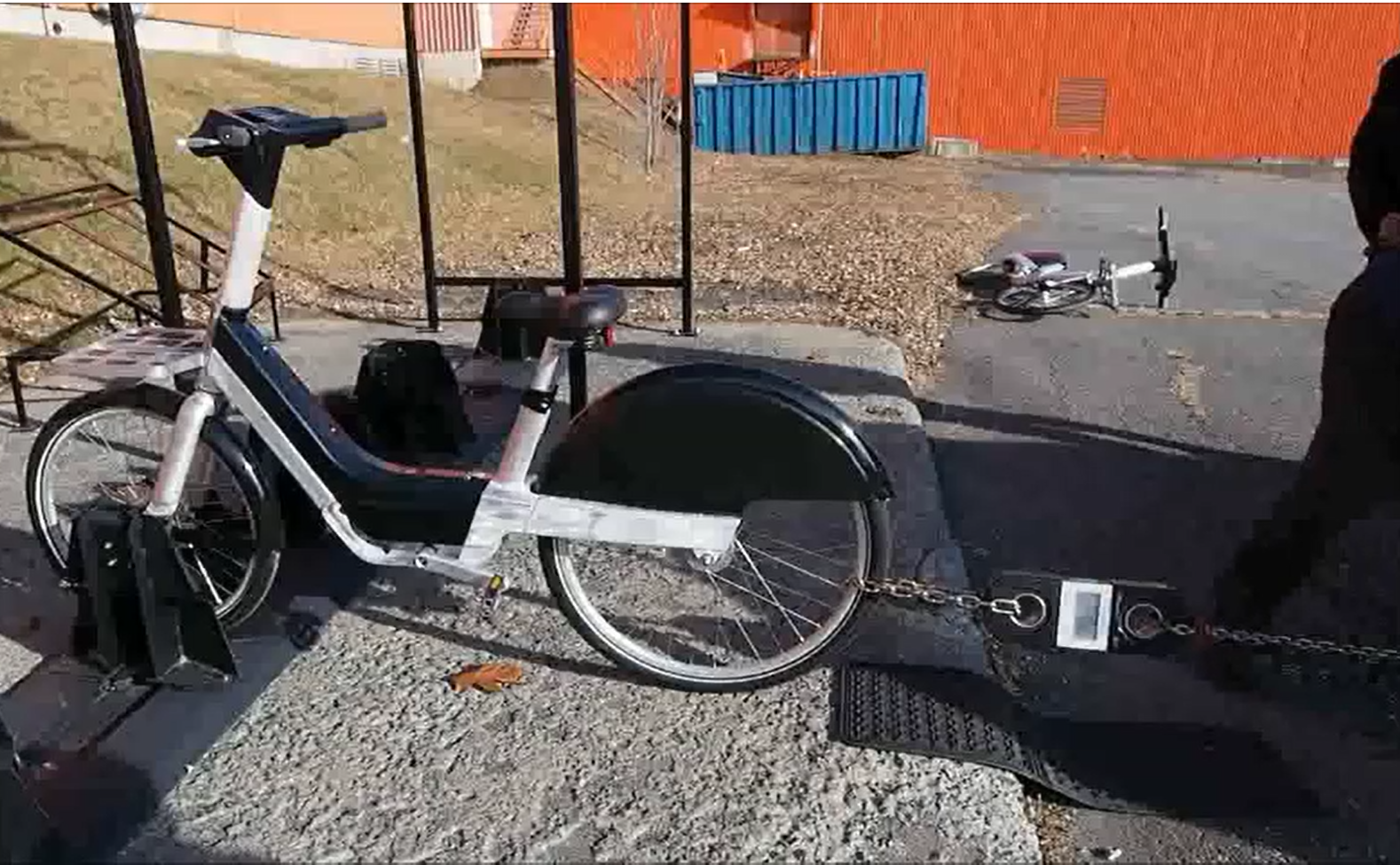 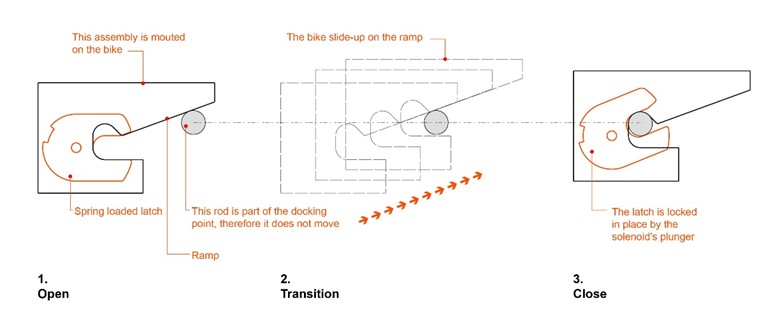 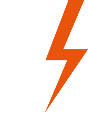 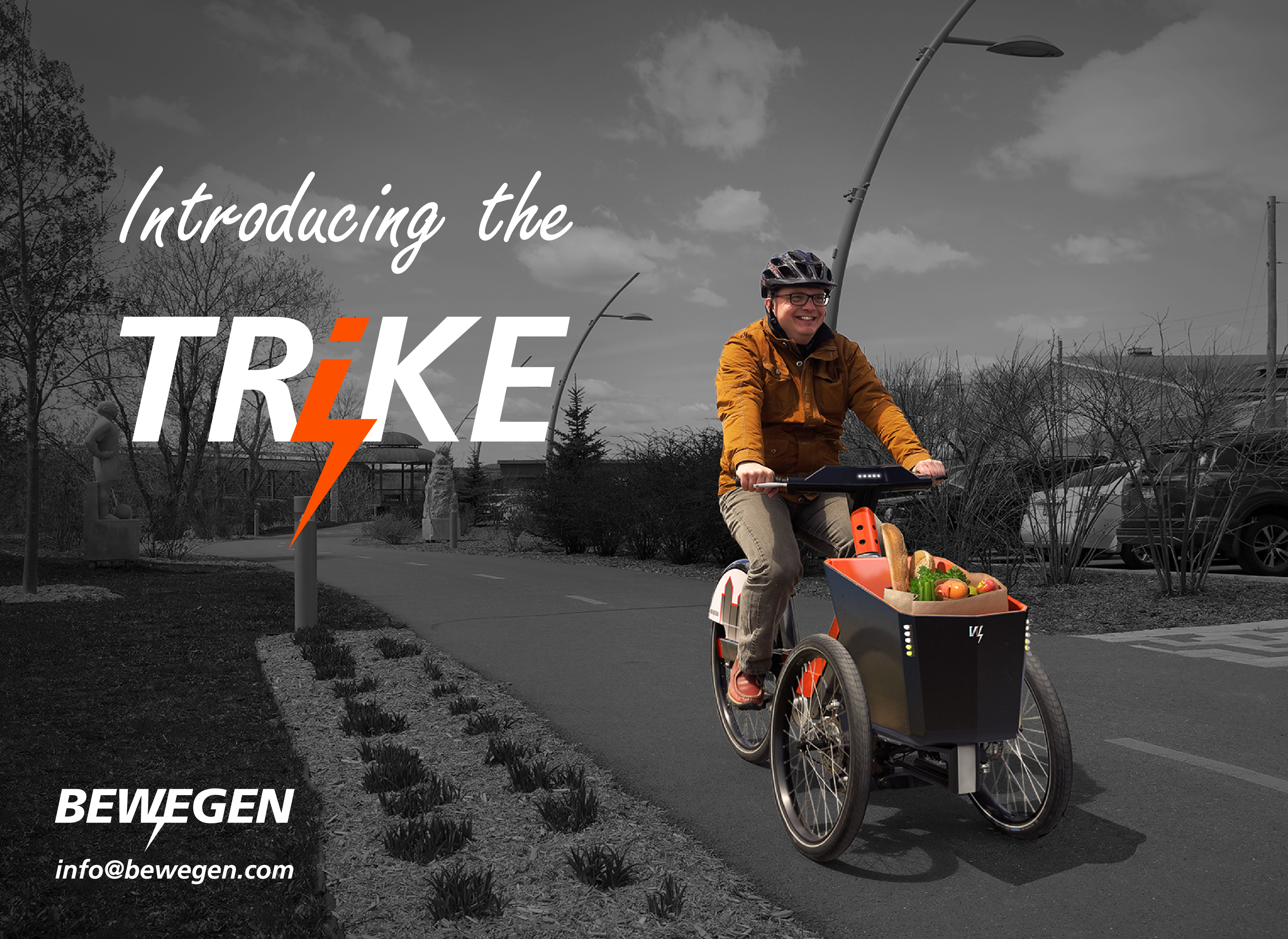 New Cargo Bike Product
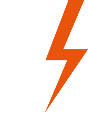 The Bewegen Trike
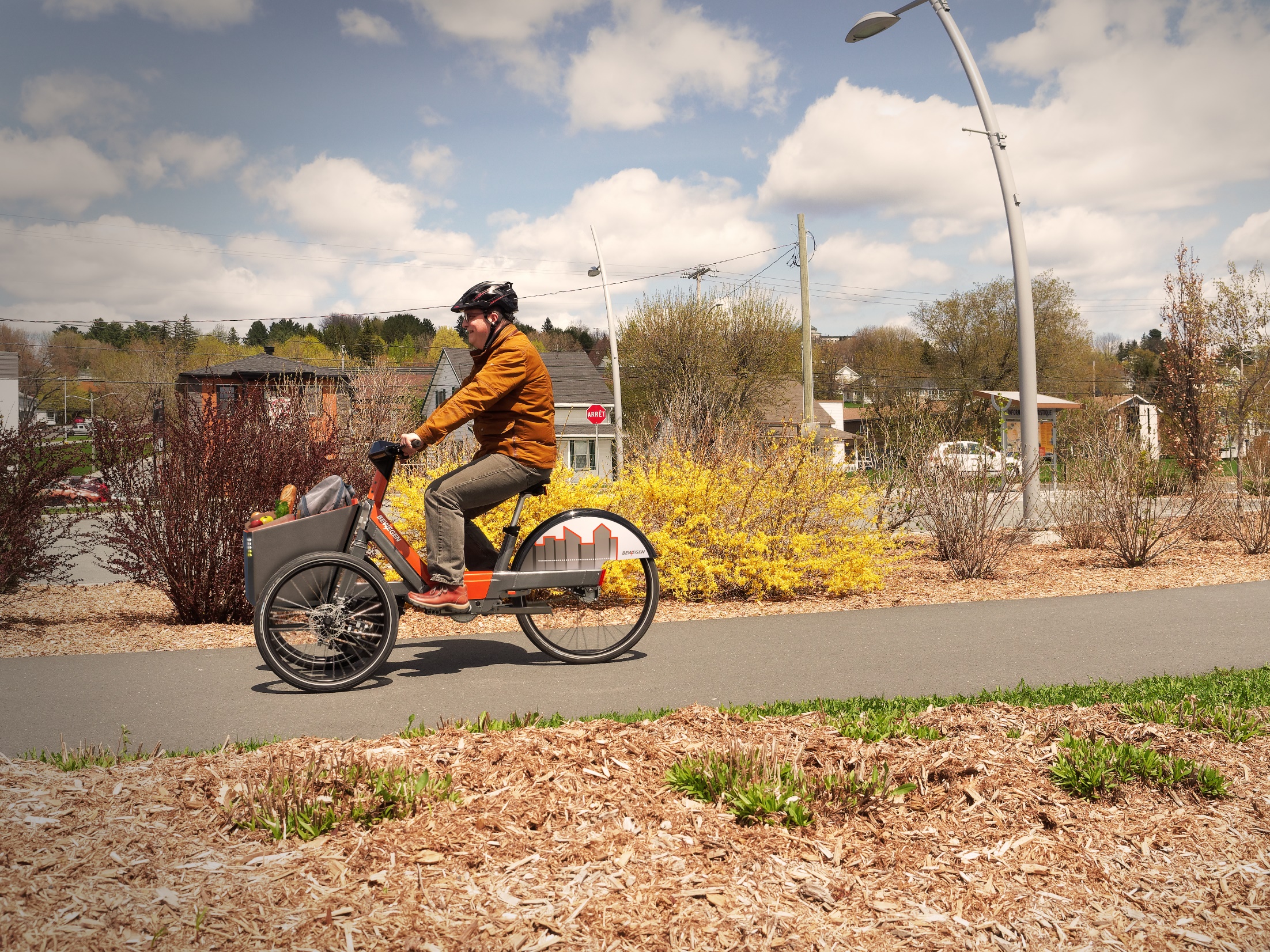 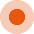 Modular Cargo Addition Can Hold Up to 200 lbs.
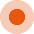 Designed to Maximize Balance & Control
Charging Compatible With Bewegen Stations
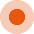 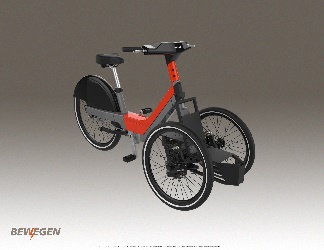 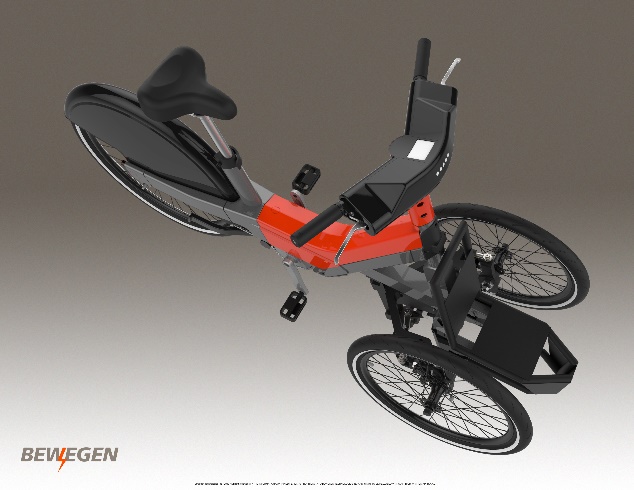 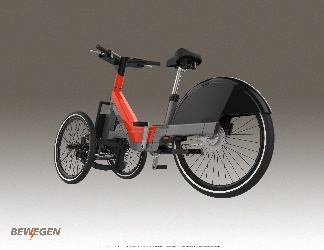 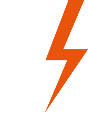 FLEXIBLE EQUIPMENT OPTIONS
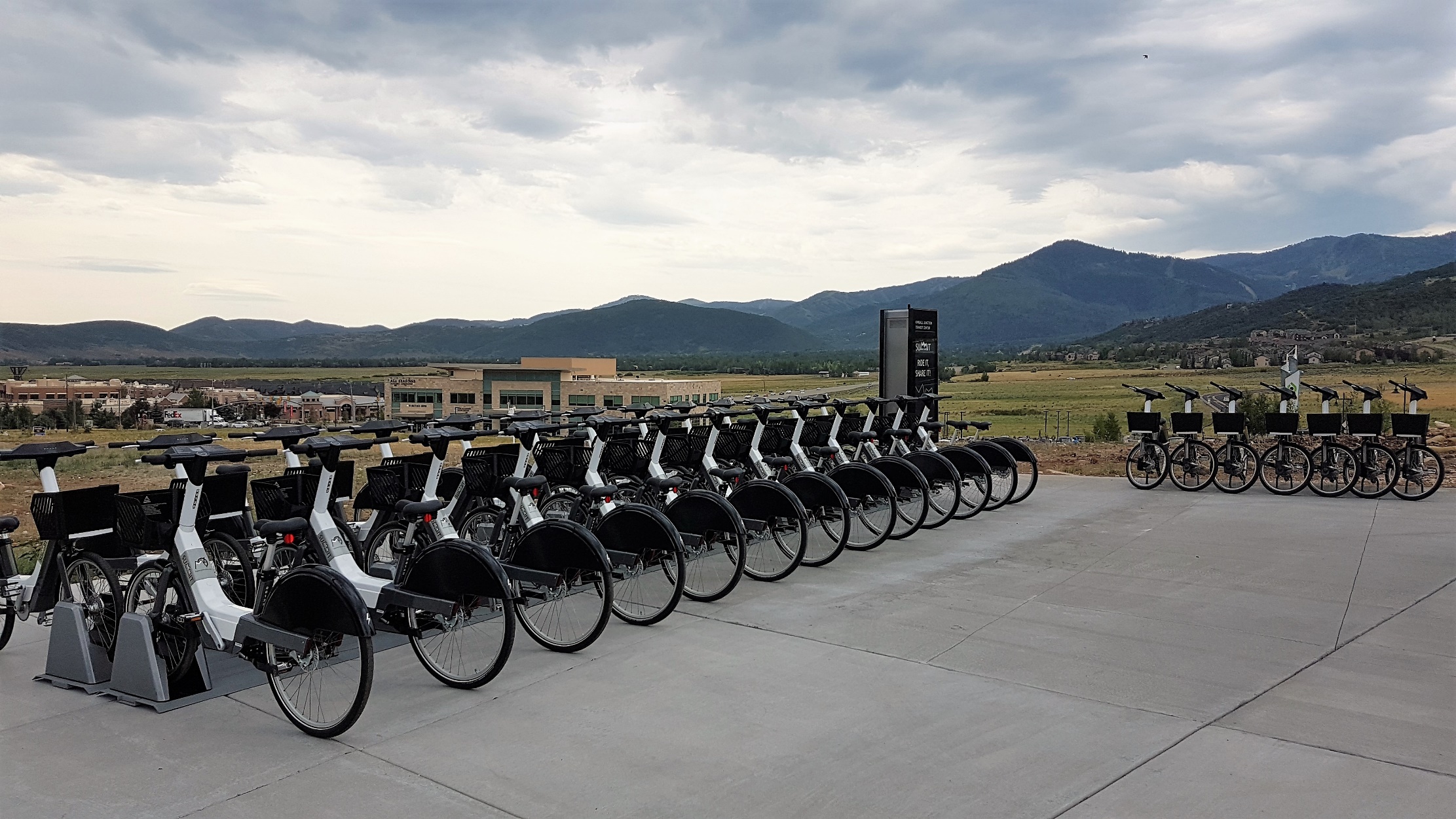 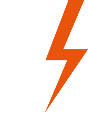 The Bewegen System
Bike Sharing Station
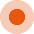 Smart Rail Technology 
Allows easy assembly and
and infinite configurations
to suit any location
PORTABLE, ADAPTABLE, FLEXIBLE
Requires no major construction work
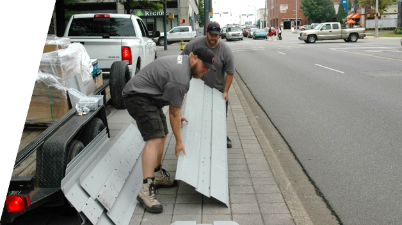 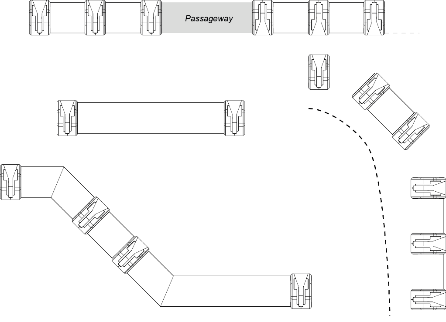 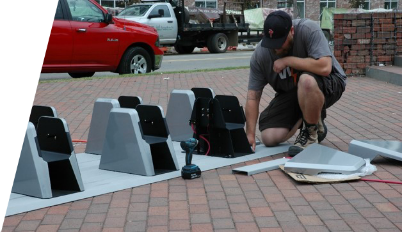 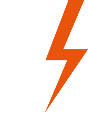 The Bewegen System
Variety of Bike Sharing Station Options
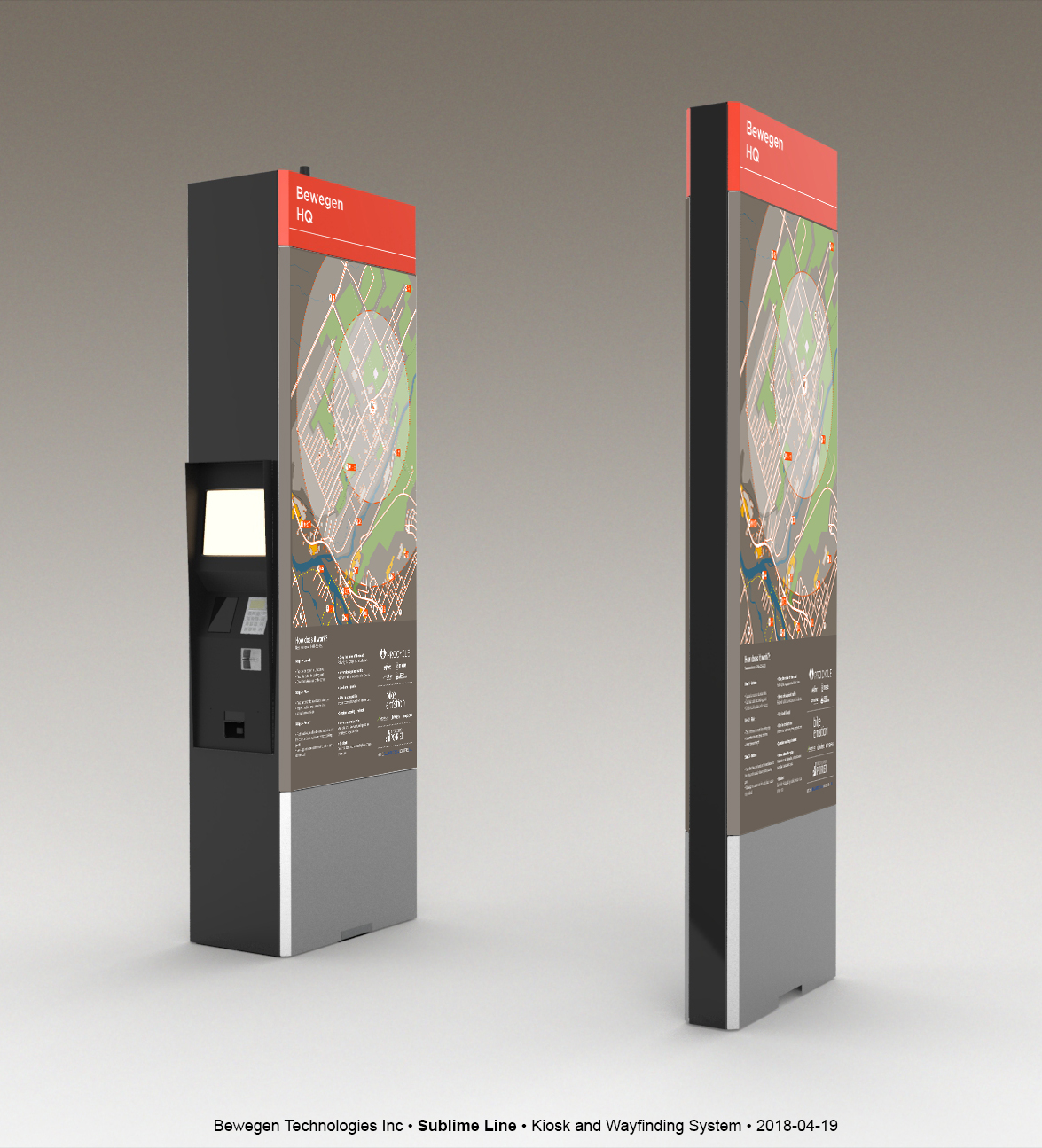 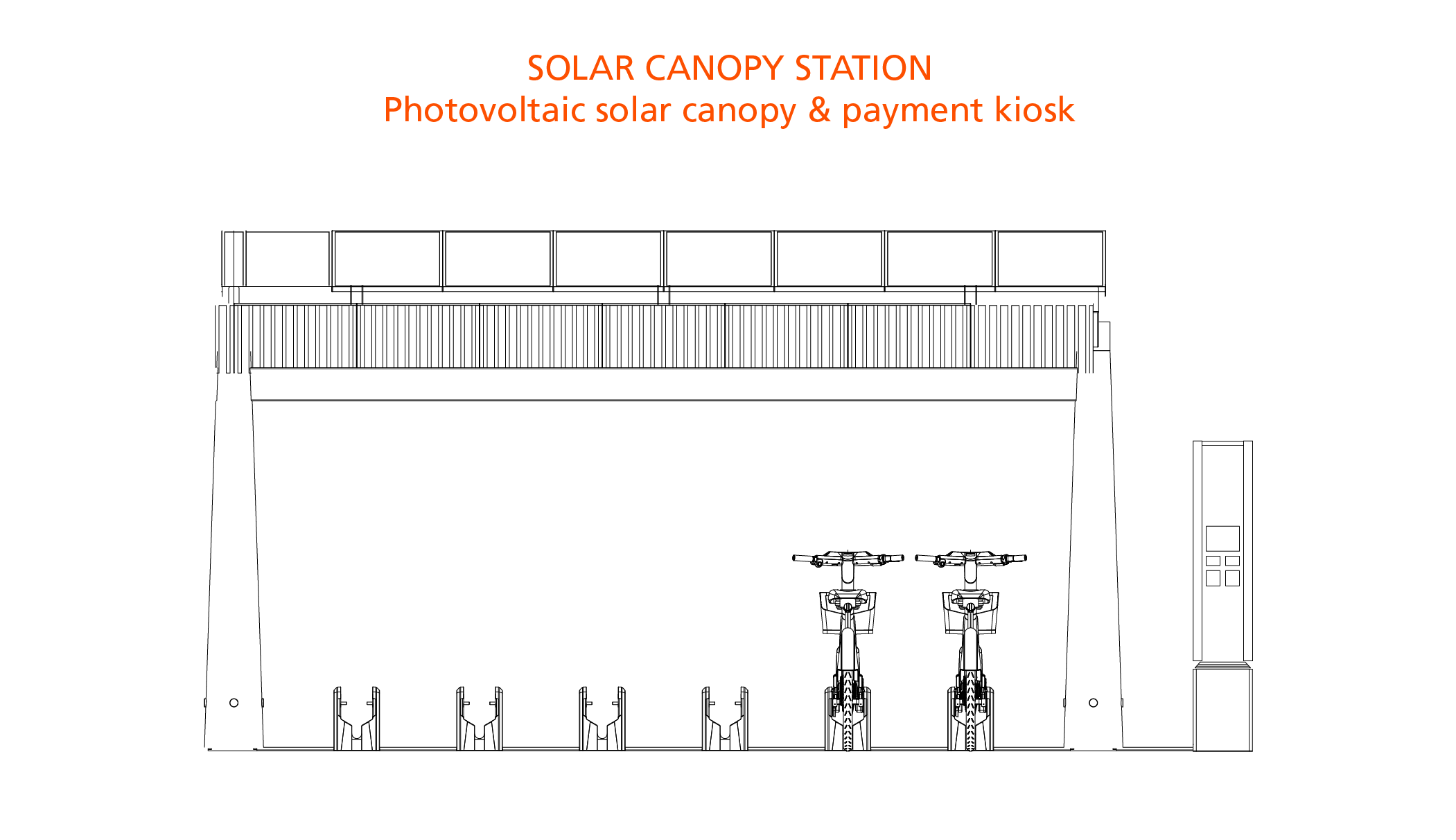 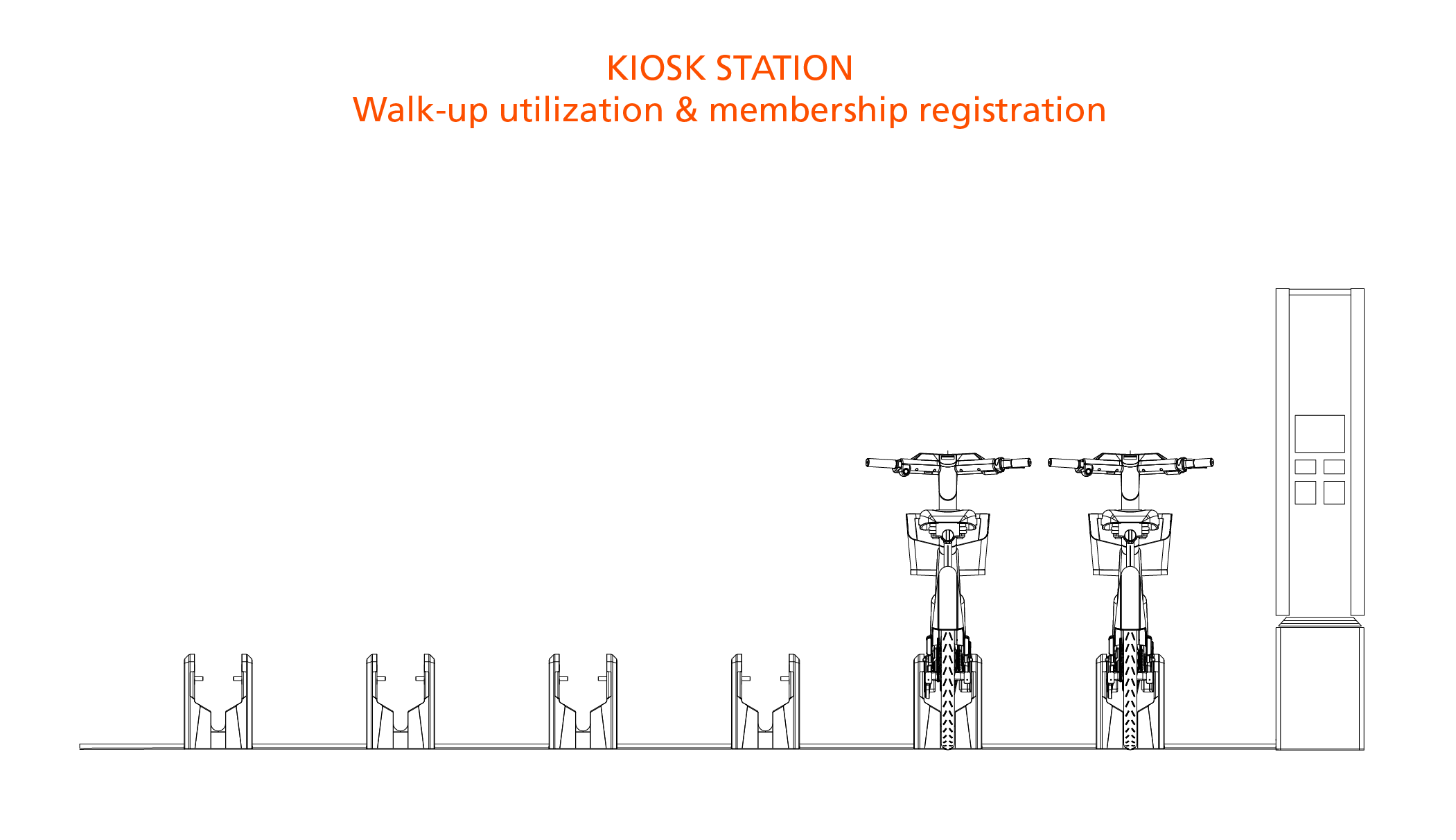 Geofencing and Virtual Station Technology
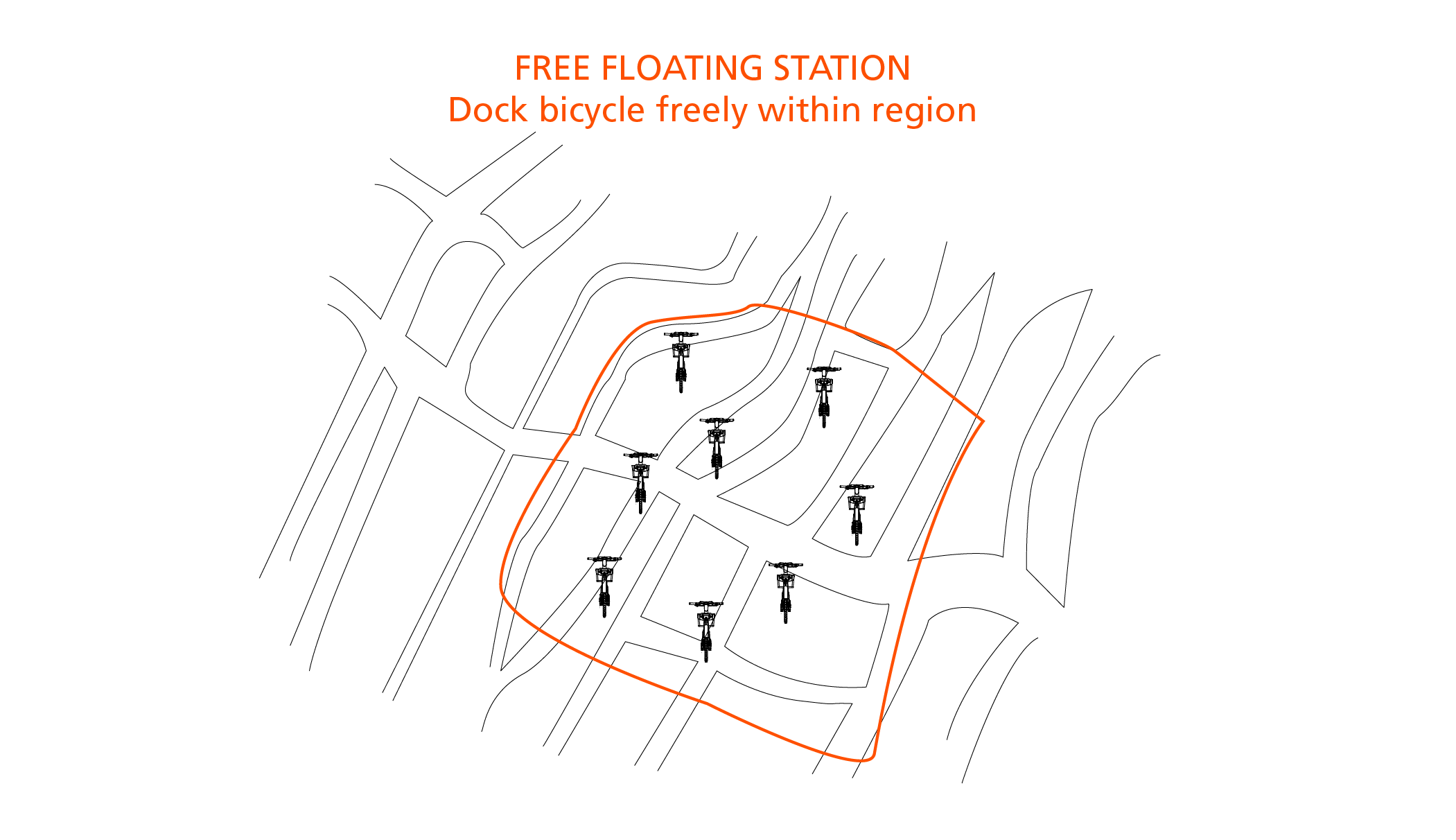 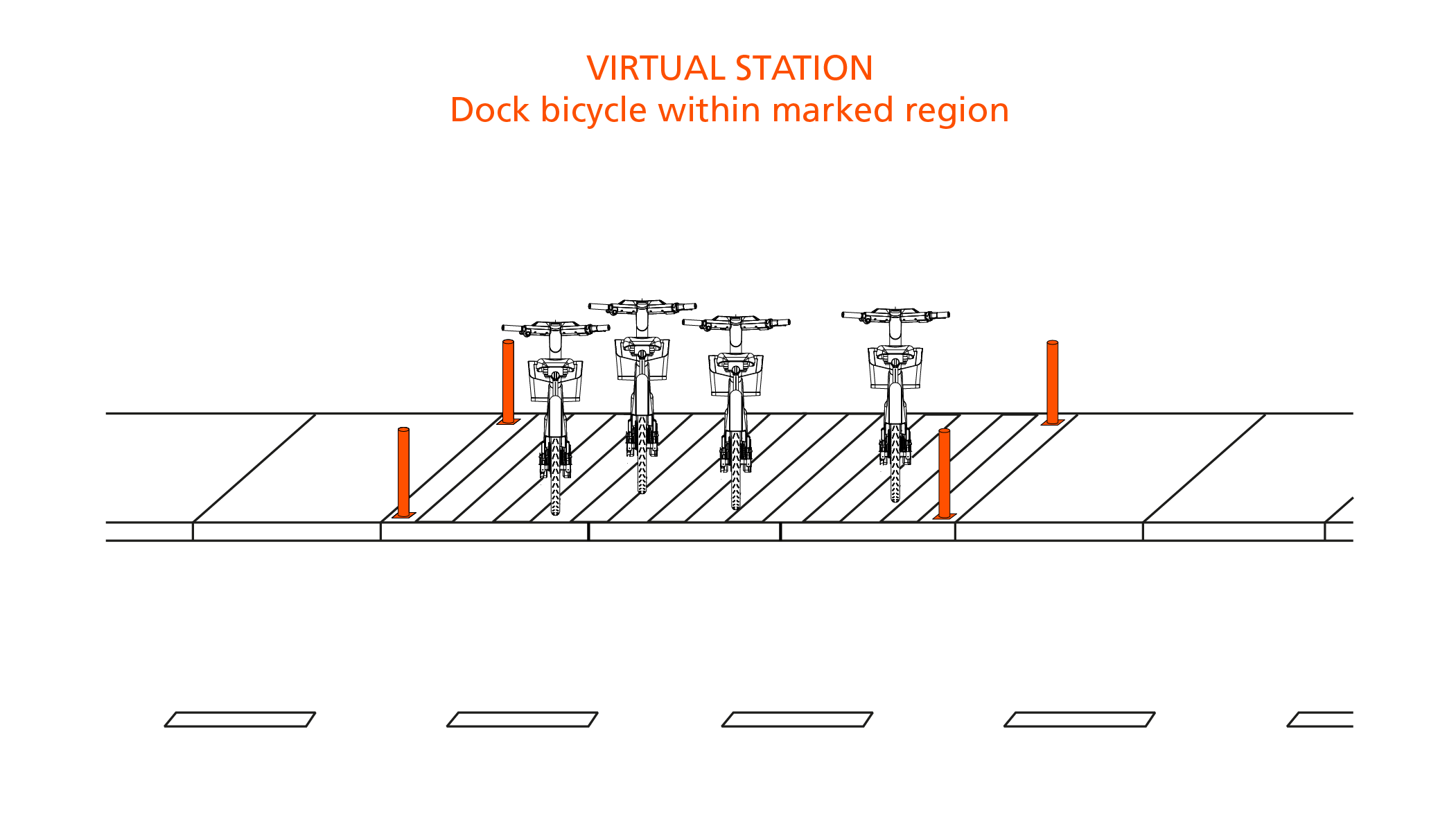 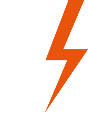 The Bewegen Bike Share Operating Platform
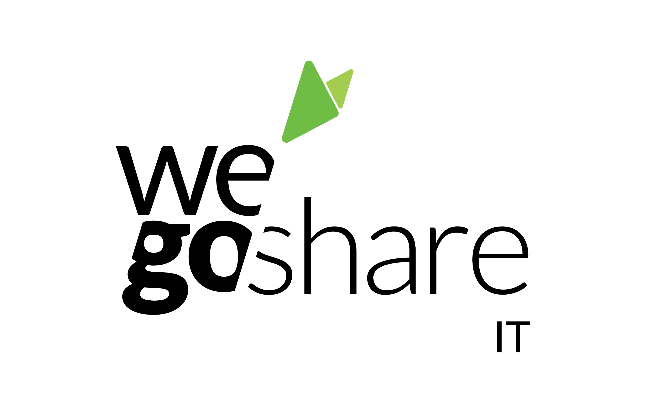 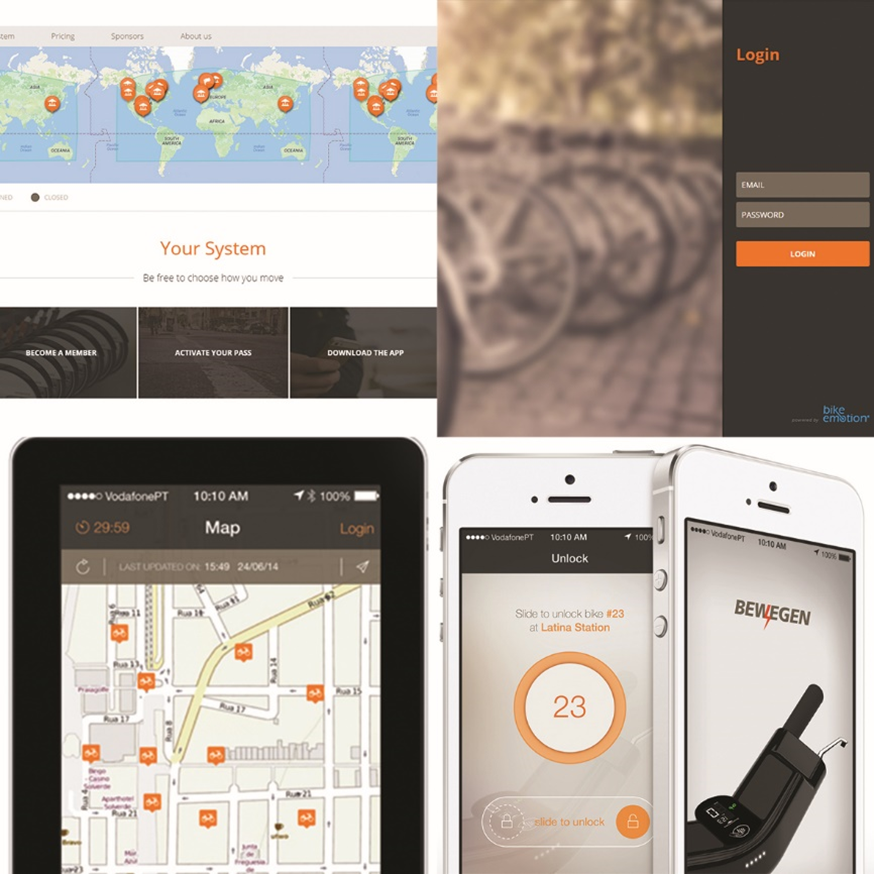 Award-winning IT solution

 Strong and solid platform

 Advanced GPS capabilities
GEO/Personalized

 Highly reliable: 95.56% of uptime

Automated reports:
Performance
Demographics
Technical
More!
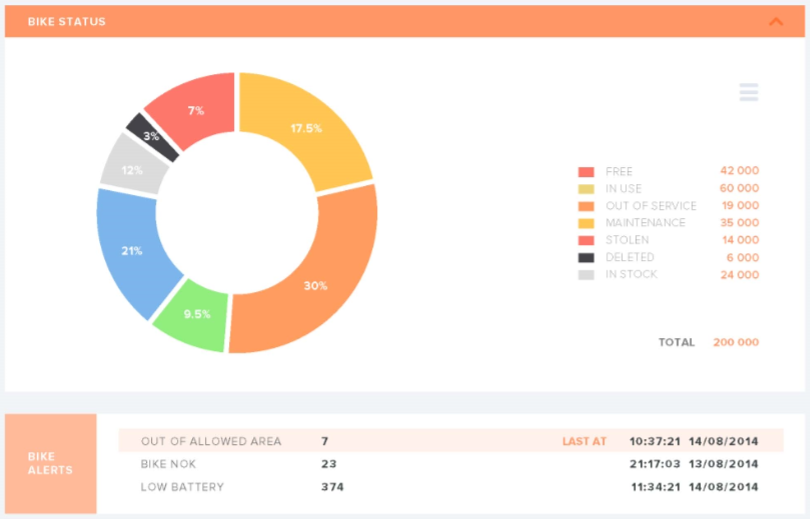 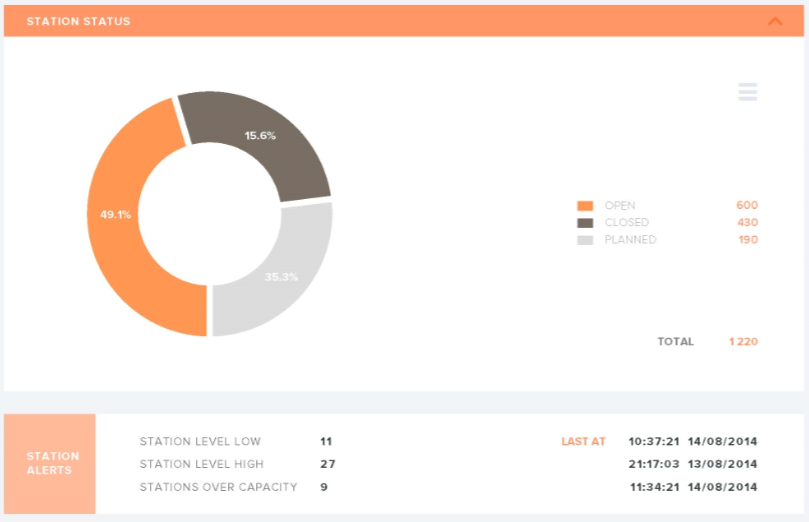 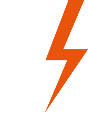 The Bewegen Mobile App
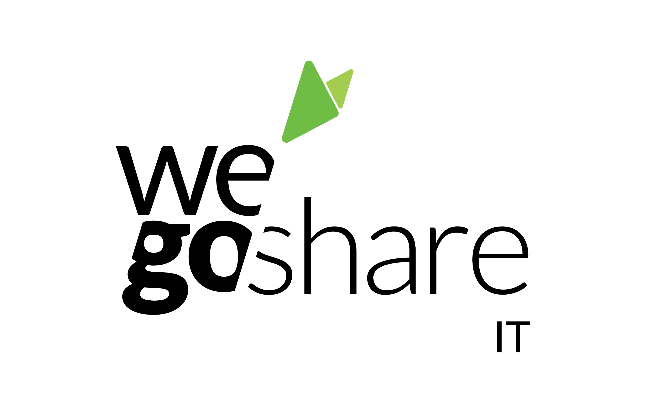 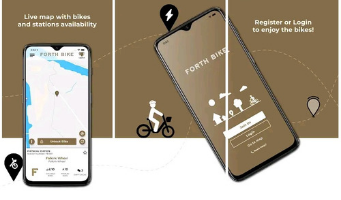 Live system map
 Available bicycles
 Station capacity


 Register and renew membership


 Retrieve user’s routes data


 Modify personal settings


 Communicate with Customer Service
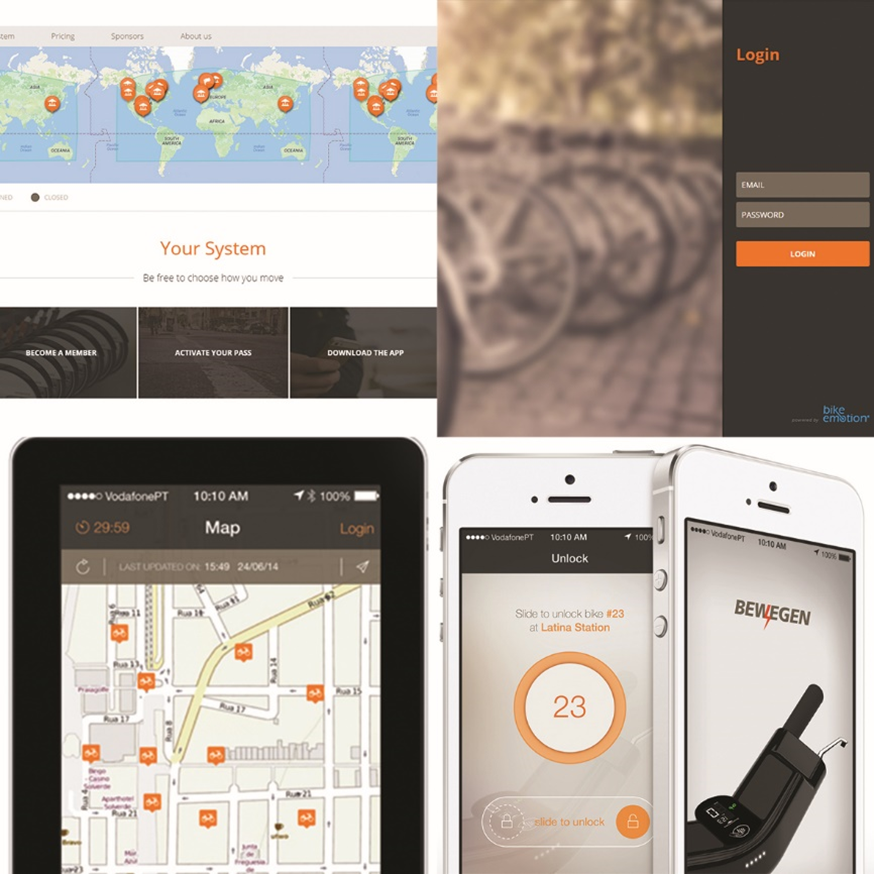 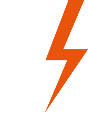 Flexible Pricing Solution
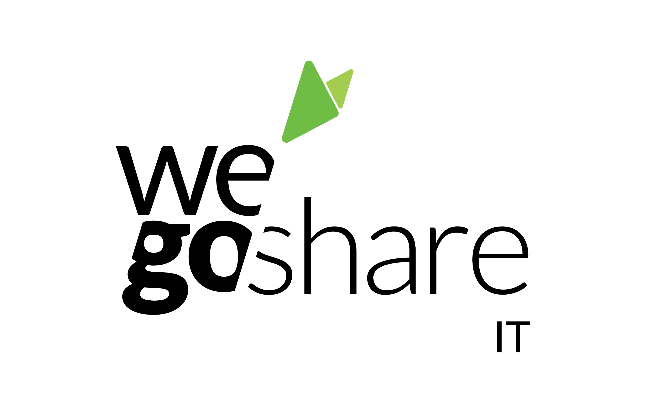 ANY pricing structure


 ANY membership structure


 Convenient Pay Per Ride option


 Option for specialized rates


 Different structures possible for each municipality
Any Pricing Model Desired!
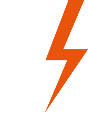 Multimodal Integration
Flexible integrations
Wolfsburg, Leiria University, 
Barreiro, Papagayo, Tartu
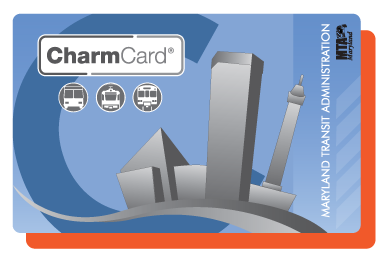 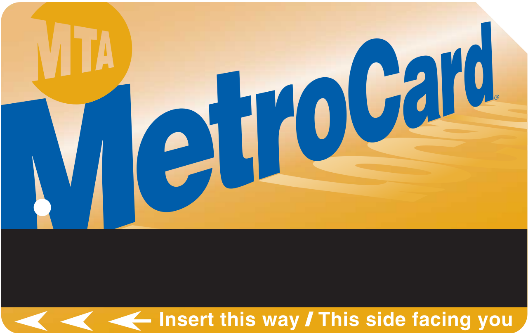 TARTU SMART BIKE
Integration with Public Transportation System
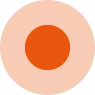 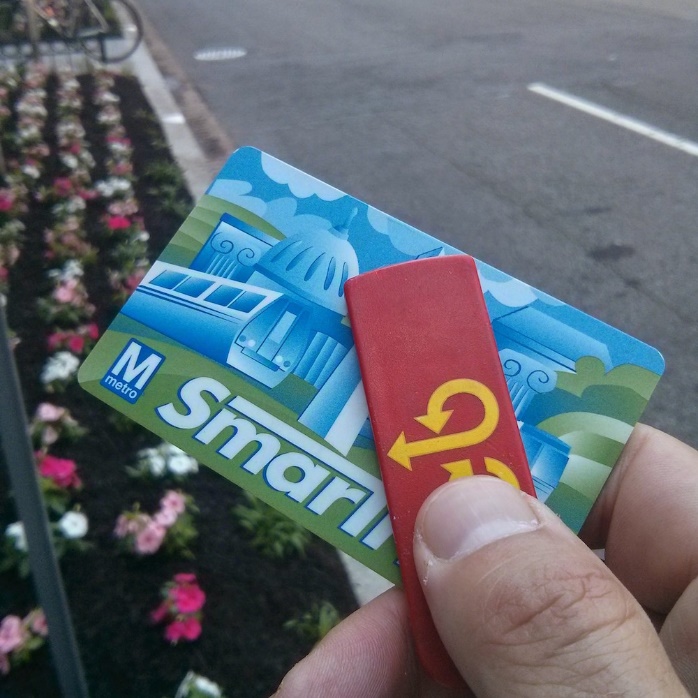 PENINSULA PAPAGAYO
Personalized tourism features
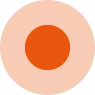 LEIRIA UNIVERSITY
University bike share integration
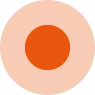 ZIPCAR
Local, but same technology worldwide
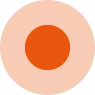 FULLY INTEGRATED CITY-WIDE, REGIONAL, STATE-WIDE OR MULTI STATE
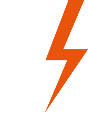 The Bewegen Approach: Collaboration
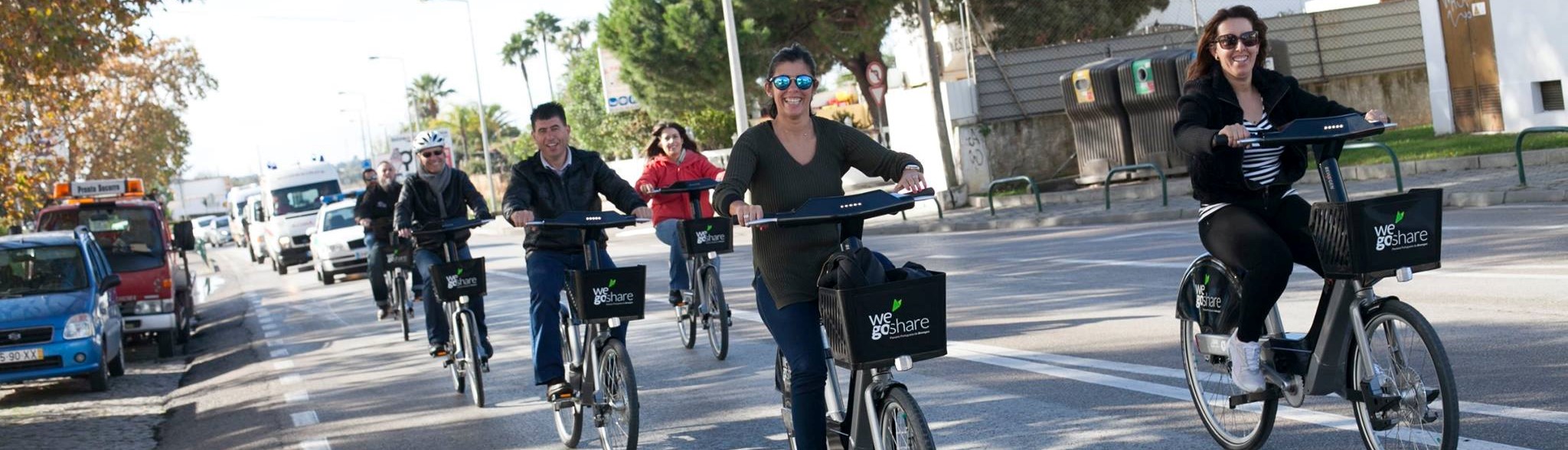 Multi-Modal Transportation
Support existing public transportation system and facilitate inter-modality
Customized Equipment & Branding
The sky is the limit for personalization of a bike share program
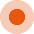 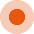 Data Sharing
Data sharing with governmental institutions and local authorities
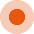 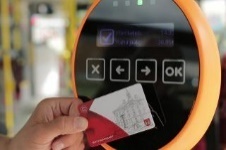 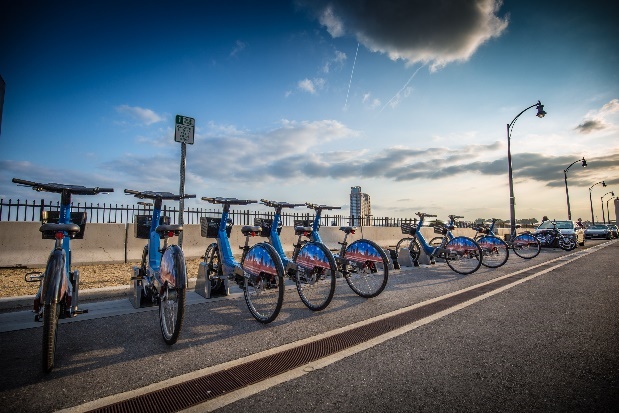 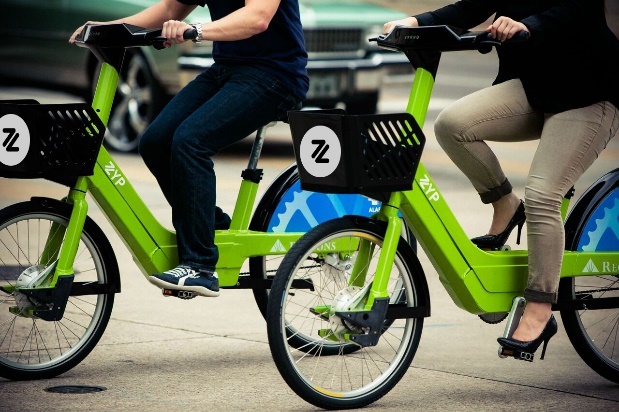 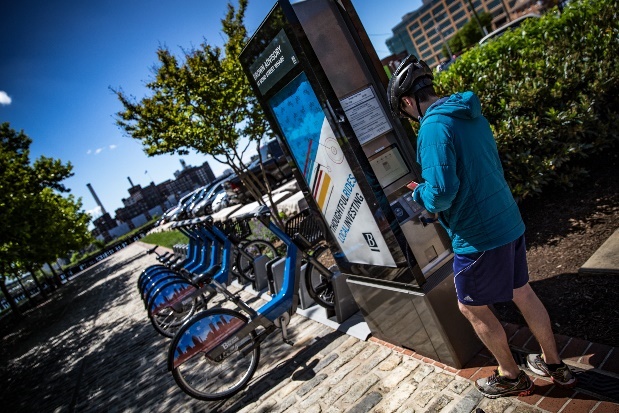 A Personalized Bike Share Program for Your Unique Region
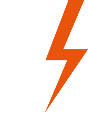 Regional Bike Share Program Experts
Regional bike share program specialists with experience launching successful bike share programs in partnership with multiple governmental institutions.
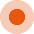 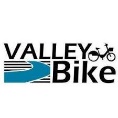 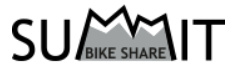 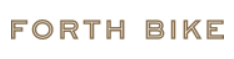 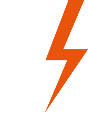 Marketing, Outreach and Equity
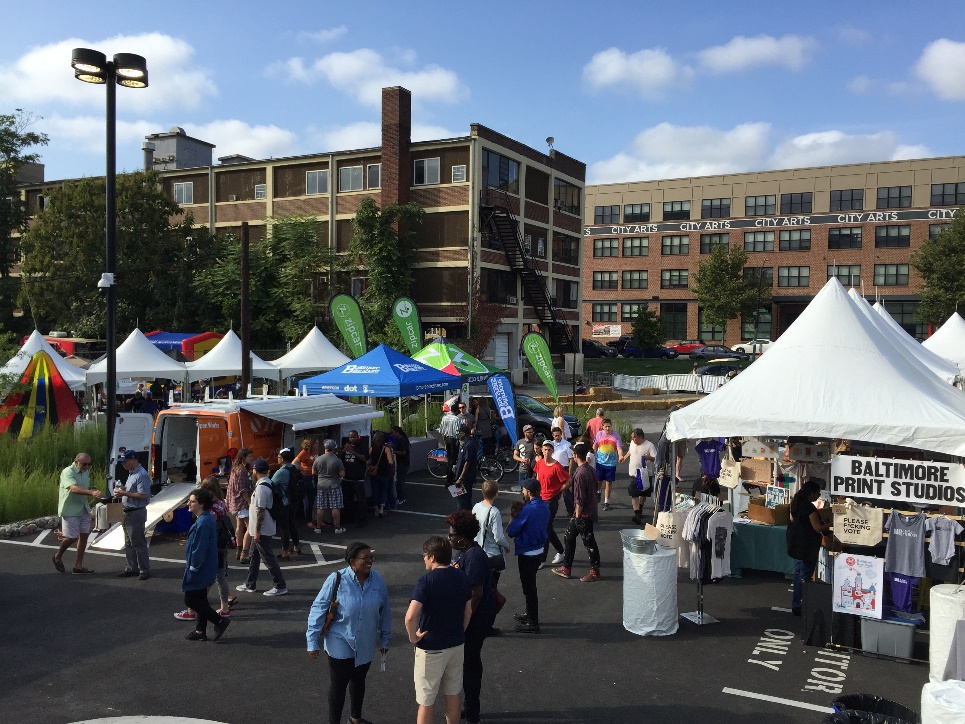 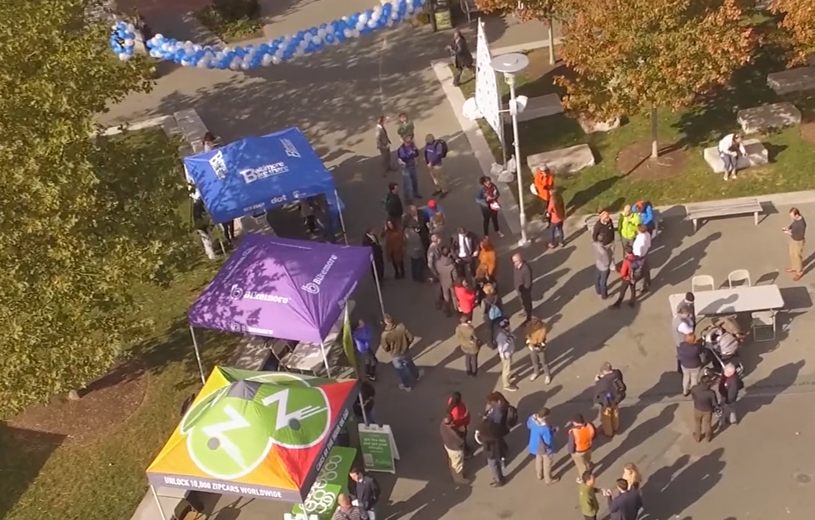 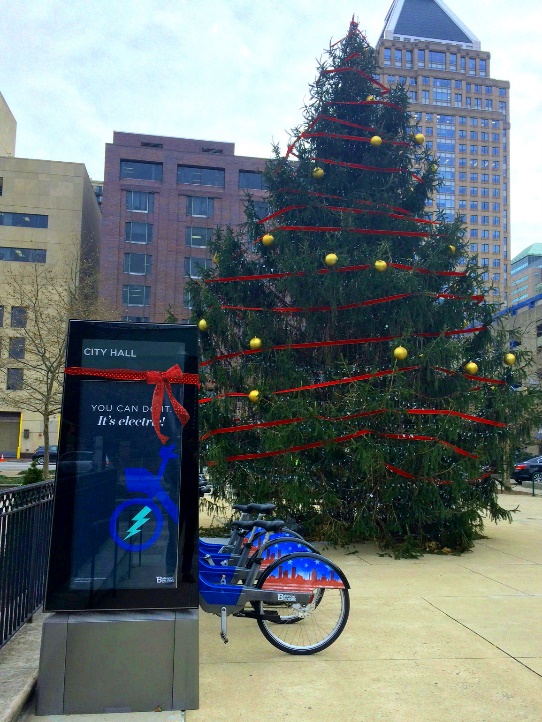 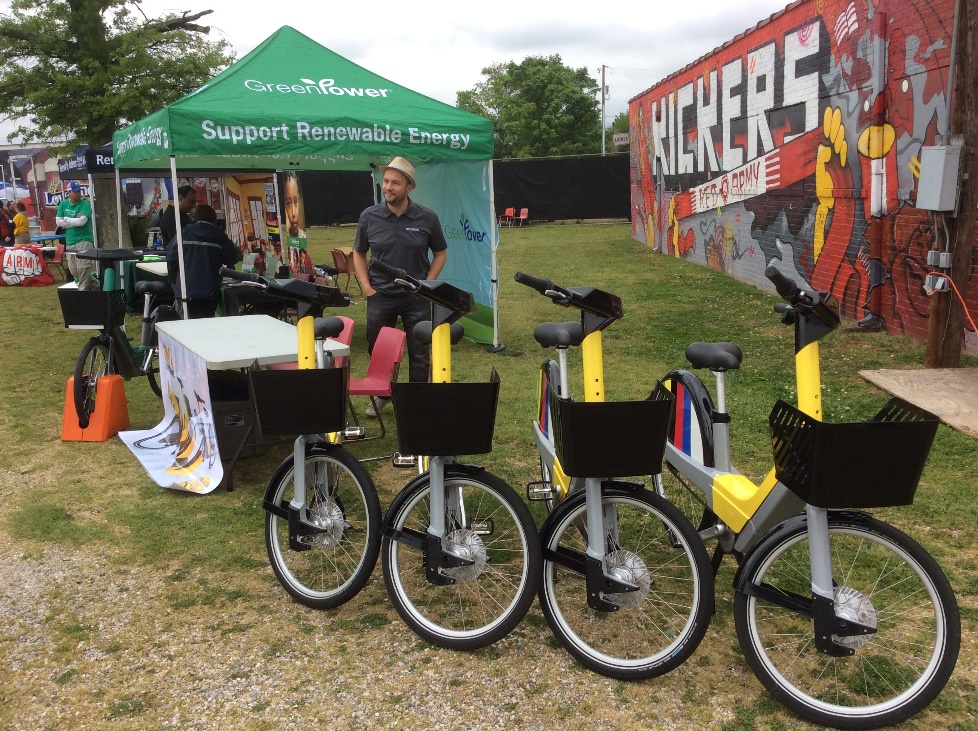 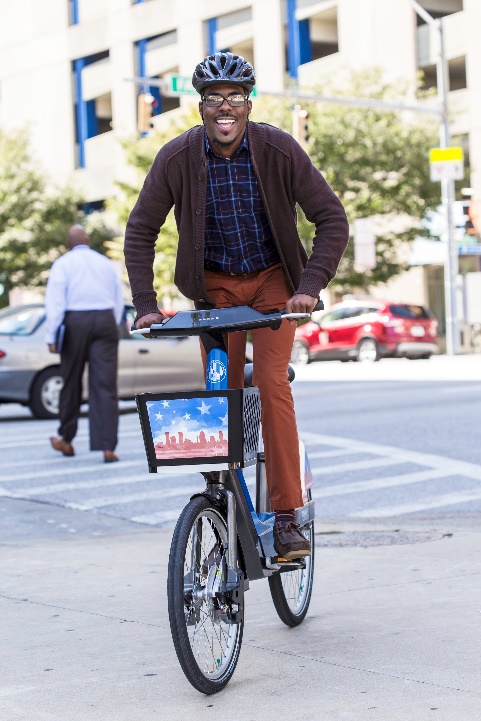 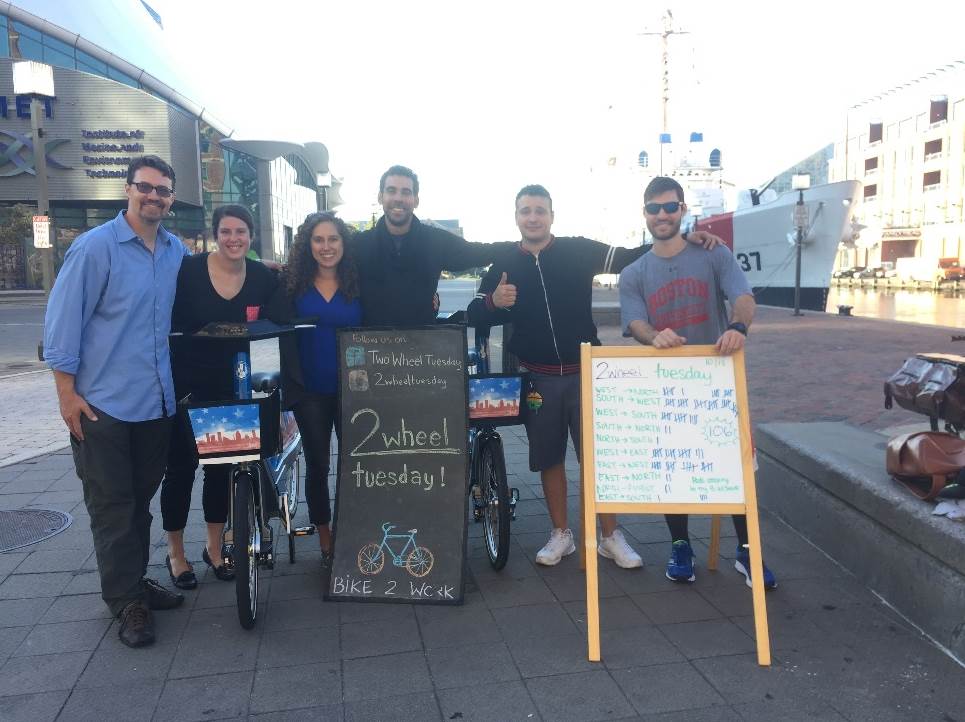 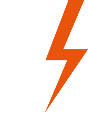 Local Operations
1ST SGT. JIM DUFFNEY
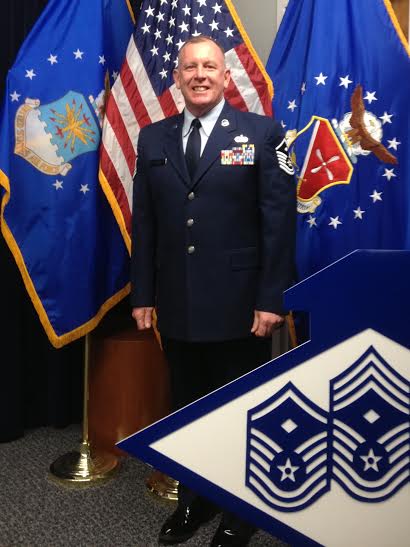 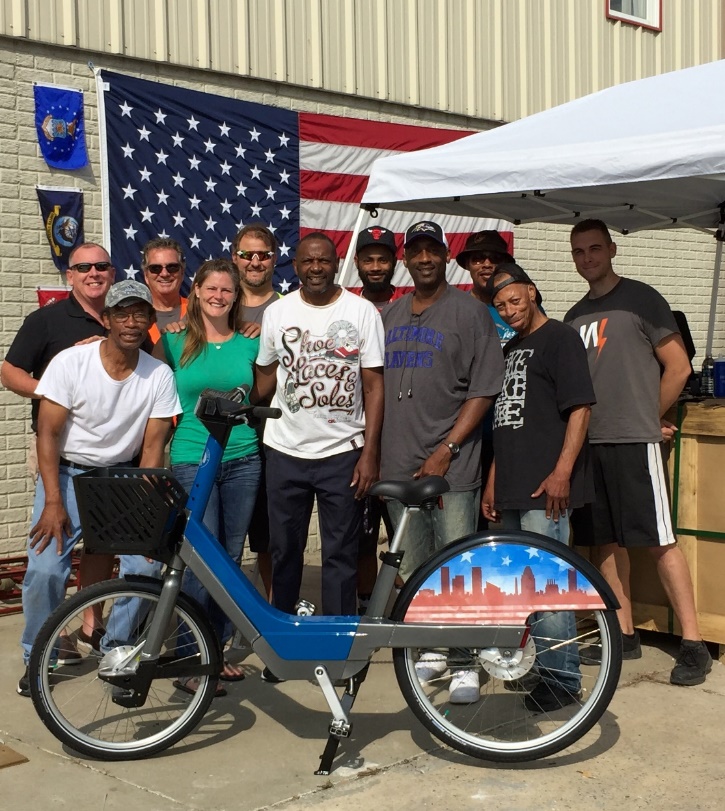 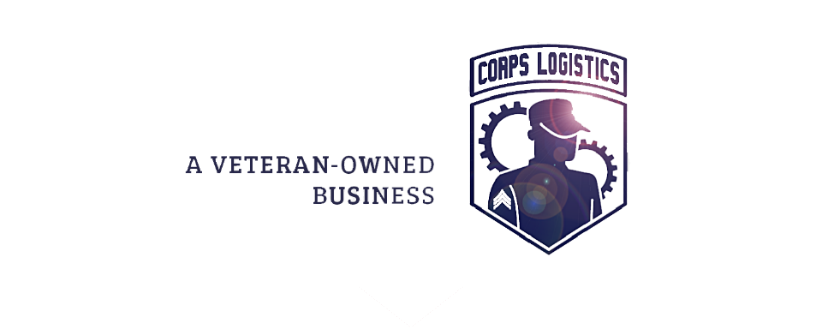 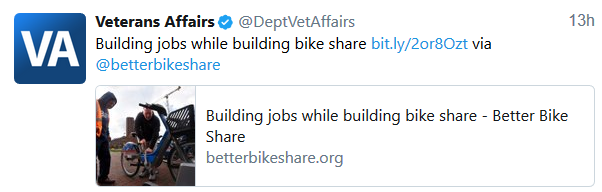 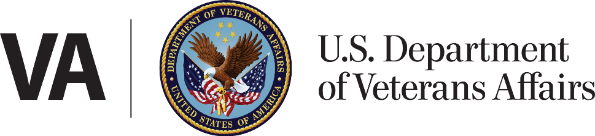 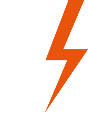 Commercially Sustainable Business Models
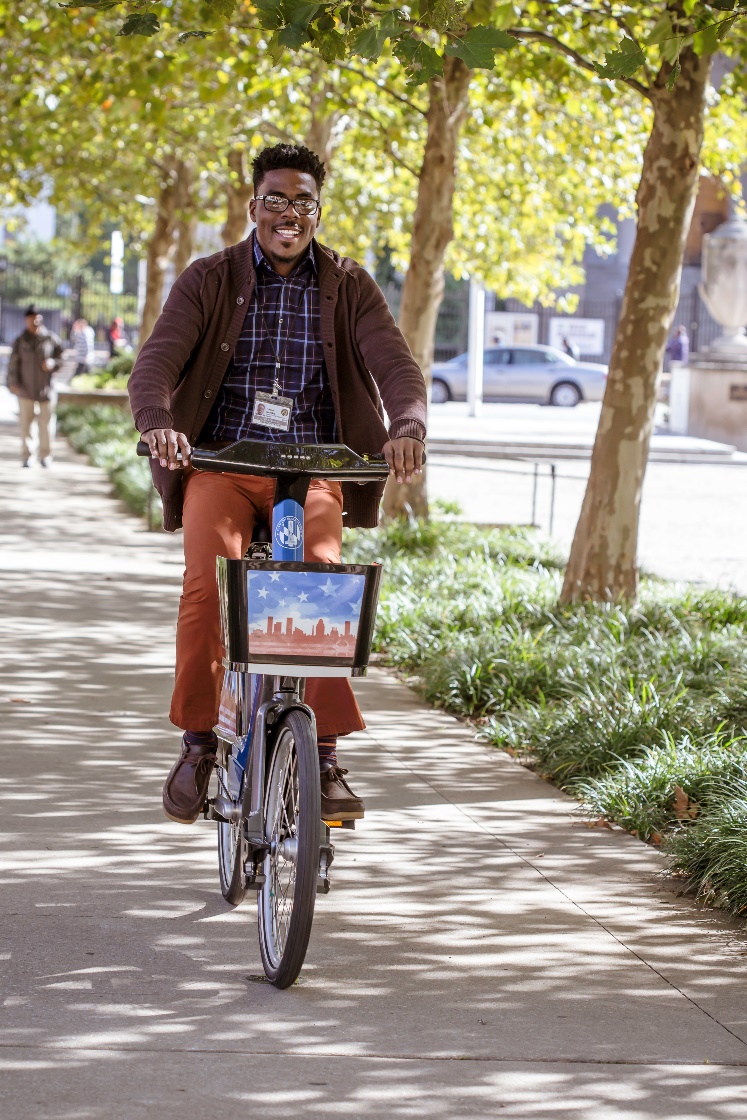 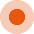 Capital & Revenue Input

Price of System Equipment

Self-Funding Operations

Revenue Sharing Models
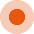 Business Models

Collaborations with Governments,

Non-Profits, Private Industry


Option to Fund Ongoing Operations

with Sponsorship & Users Fees
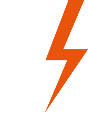 Commercially Sustainable Business Models
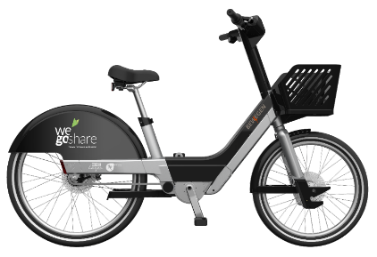 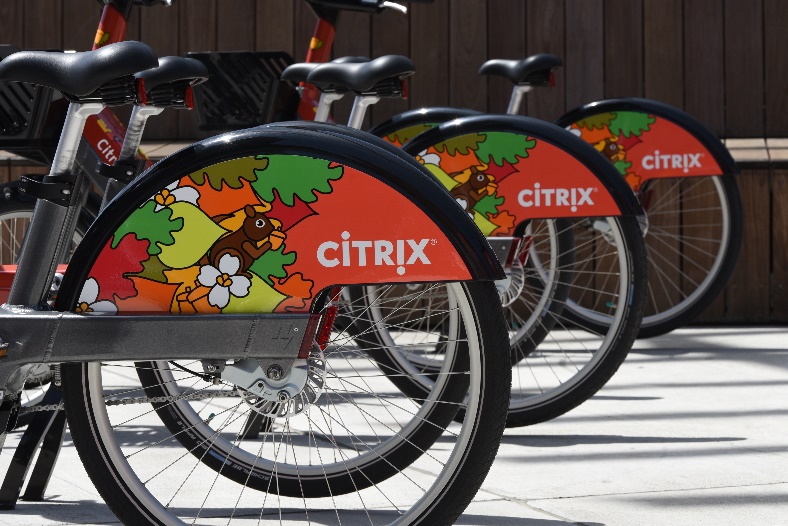 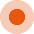 Sponsorship Acquisition

Quality Partners

Efficient Use of Space

Local Involvement
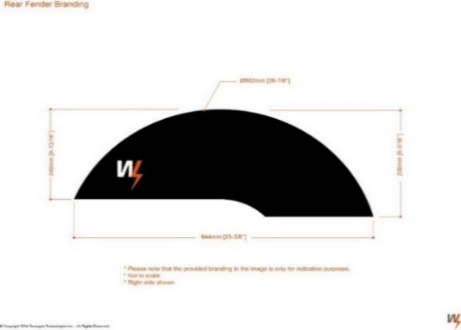 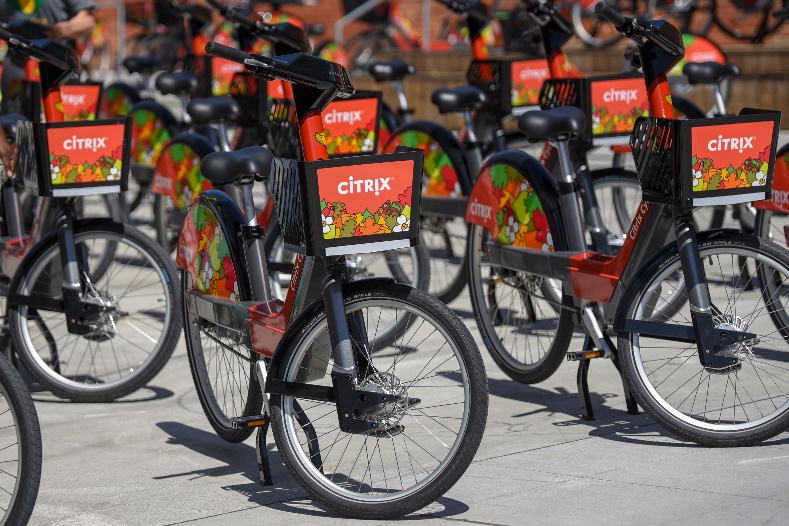 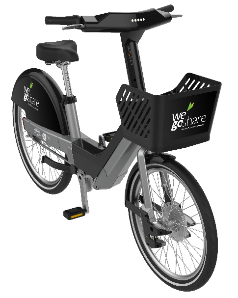 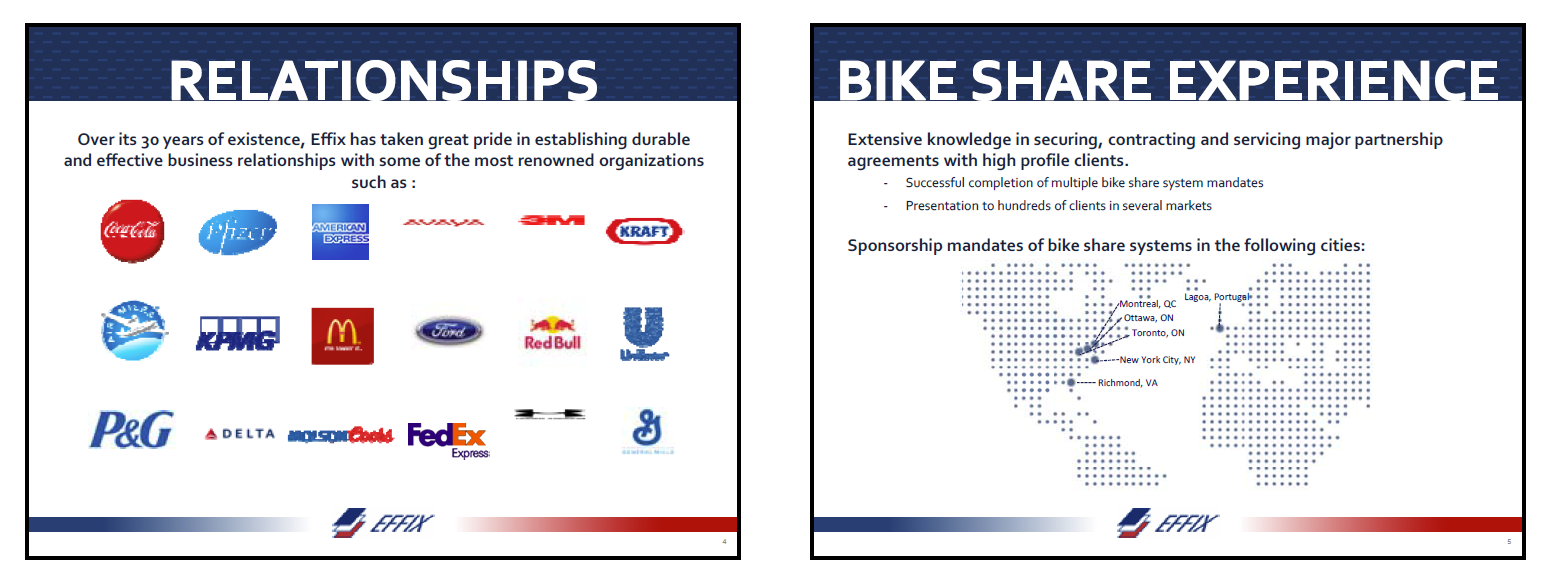 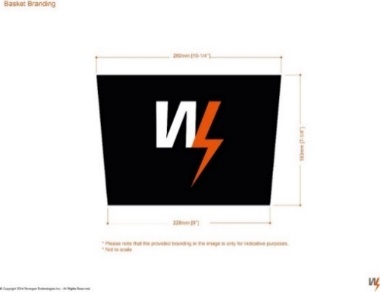 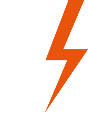 Citrix Cycle at a Glance
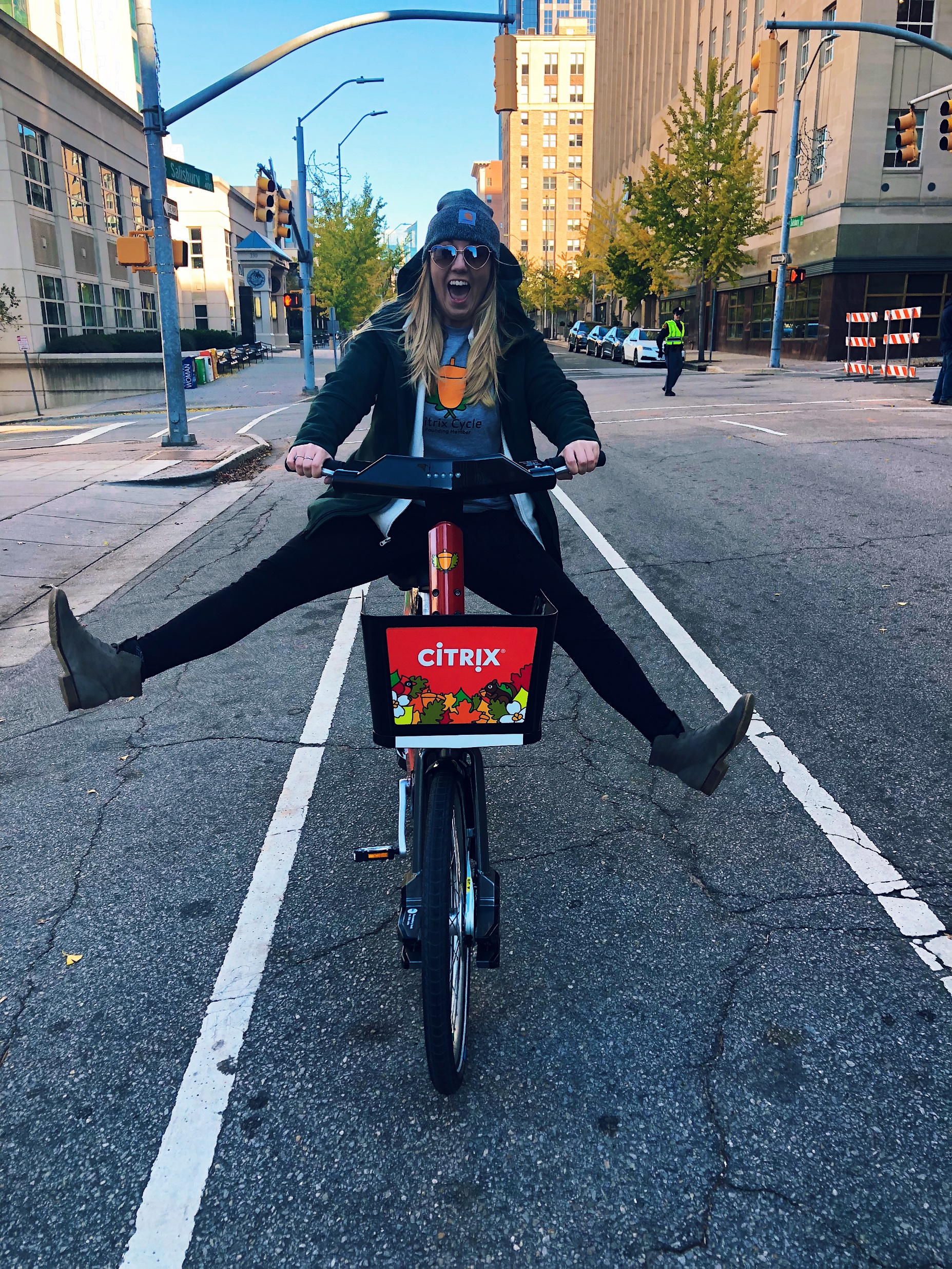 Launch Date: March 14, 2019
 300 Bicycles
 200 Pedelec Cycles
 100 8-speed Cycles
 Statistics Since Launch:
 19,190 rides taken
 More than 35,000 miles ridden
 August, 2019: roughly 1 ride/bike/day
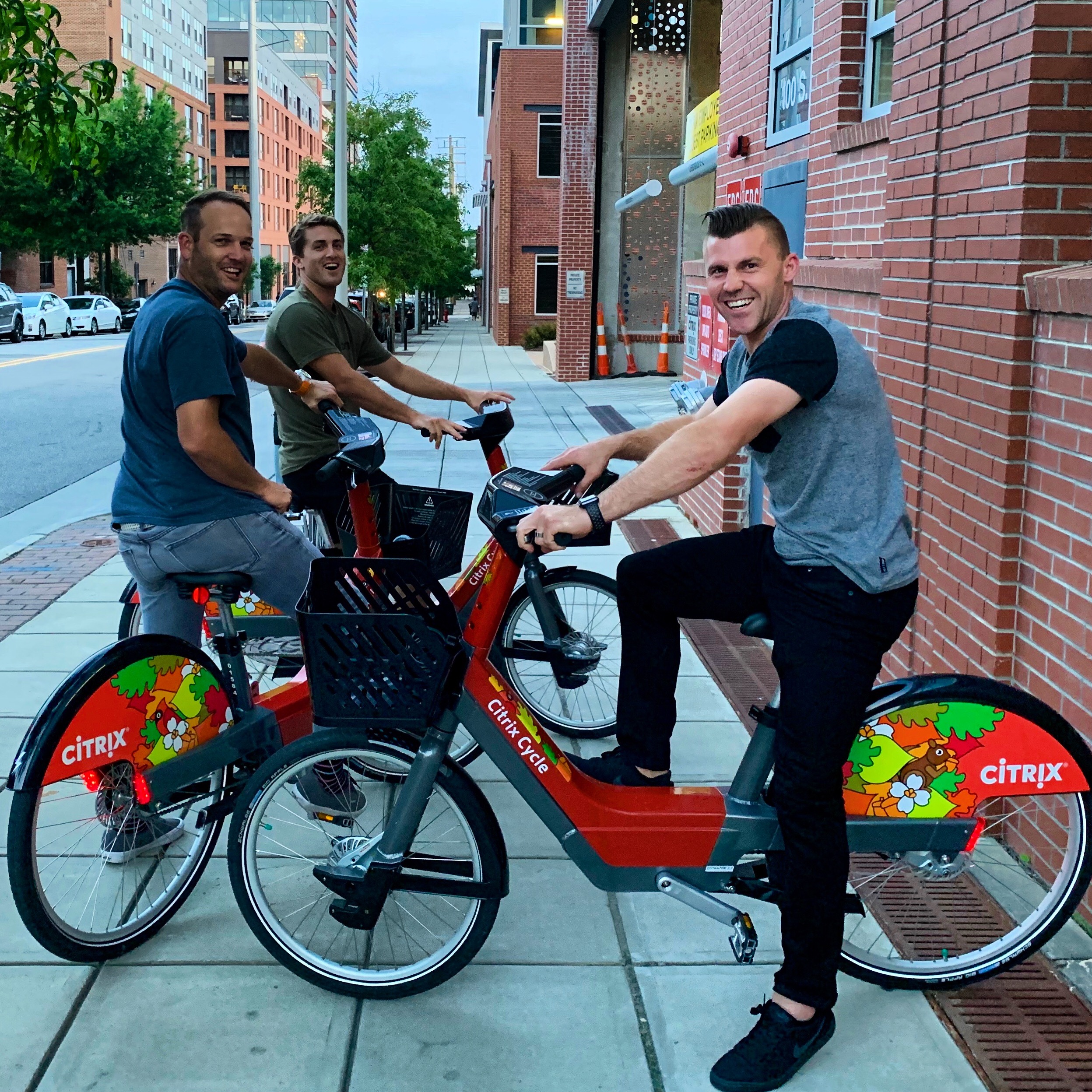 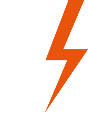 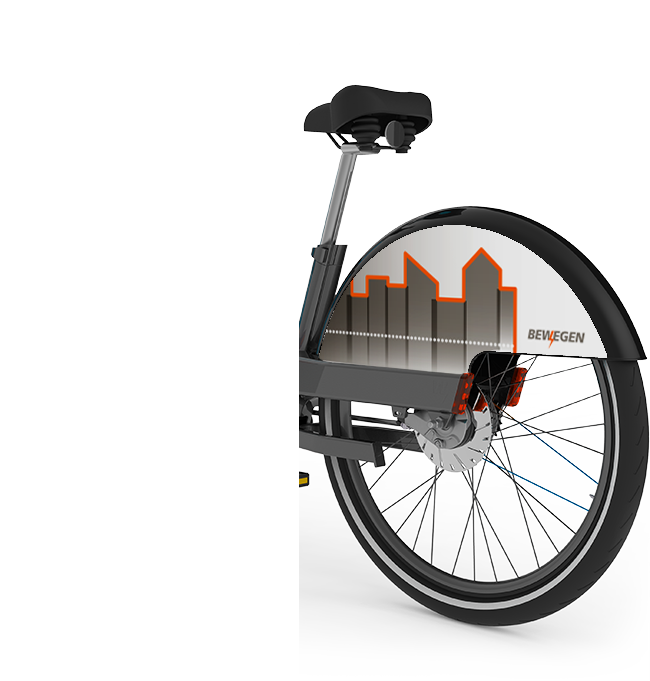 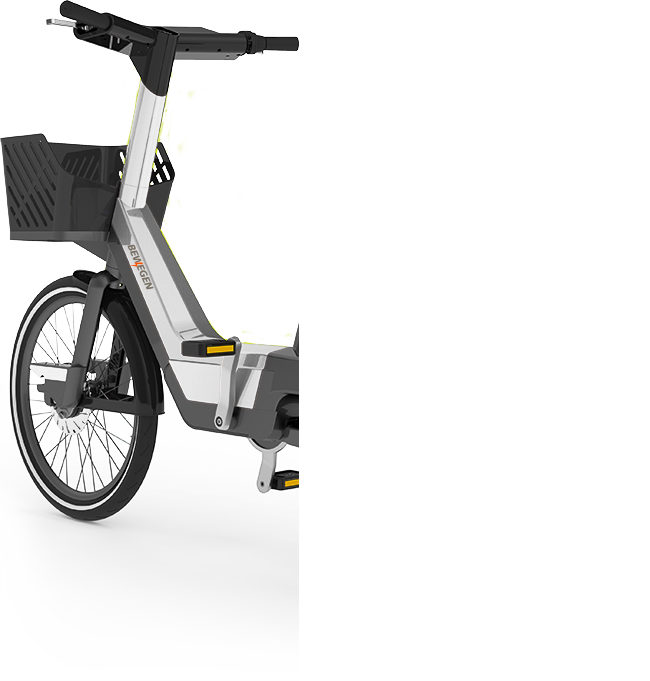 THANK YOU
Gabriel Patry-Desjardins
Gabriel@Bewegen.com